Terrestrial Trophic Cascades & Population Structure
A Learning Activity to Accompany HHMI Video Some Animals Are More Equal than Others: Keystone Species and Trophic Cascades
Terrestrial Food Webs
Carnivores
(Consumers)
Like marine ecosystems, terrestrial food webs have the same trophic structure and should show the same trophic cascade responses.
The big difference is that in marine systems nutrients are dissolved in the water for uptake by algae, but nutrients in terrestrial systems are taken up by plants from the soil.
Herbivores
(Consumers)
Plants
(Producers)
Omnivores
(Consumers)
Decomposers
(Consumers)
Nutrients
National Parks As Unintended Experiments To Study Trophic Cascades
Ecologists realized that ecosystems protected by the United States National Park Services provided excellent resource for studying trophic cascades in terrestrial communities.
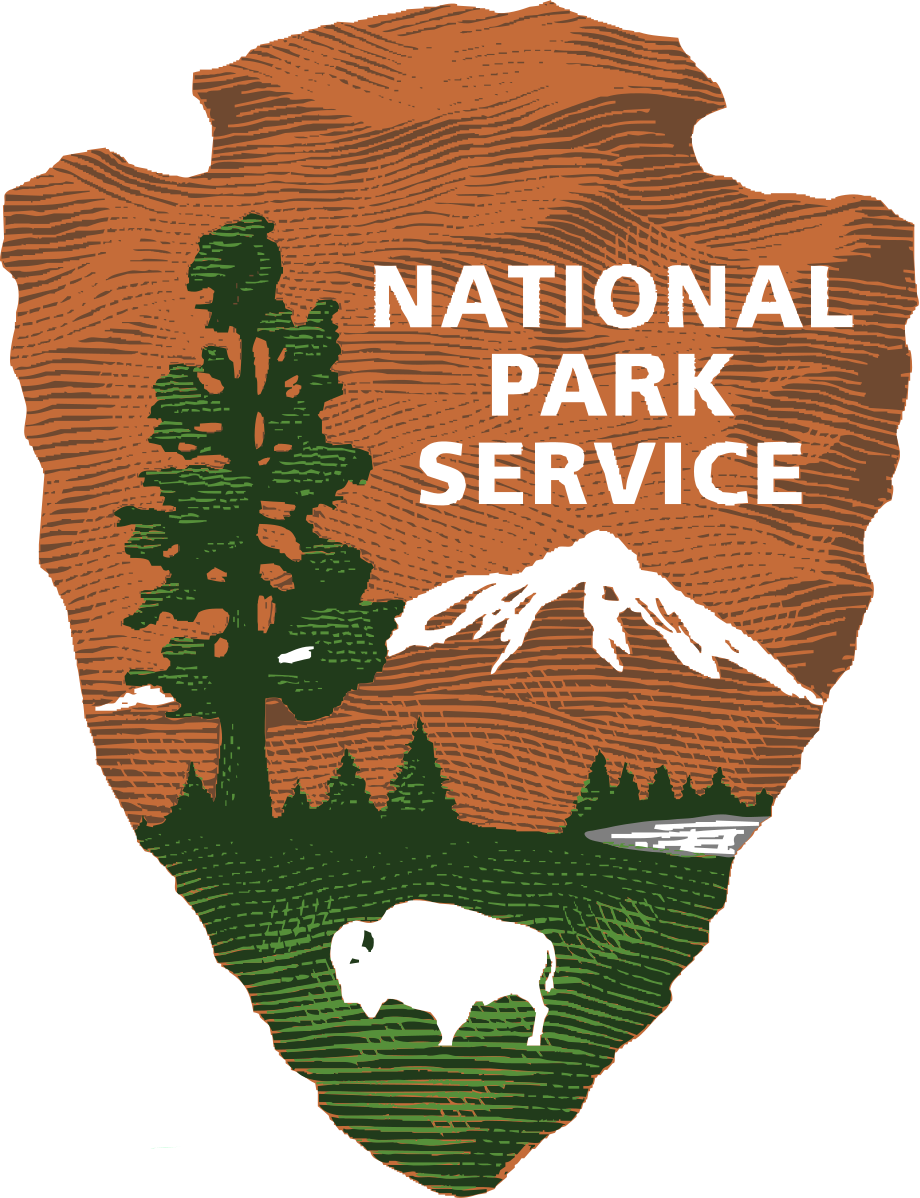 Bison: Almost Hunted To Extinction
Habitat loss and overhunting greatly reduced the population sizes of species such as bison and elk in the western United States.
A pile of bison bones from thousands of animals
Bison bison
[Speaker Notes: Bison]
United States National Park Service
Founded in 1916, the United States National Park Service provided refuges where plants and animals under pressure from overhunting and habitat destruction could be protected.
United States National Park Service
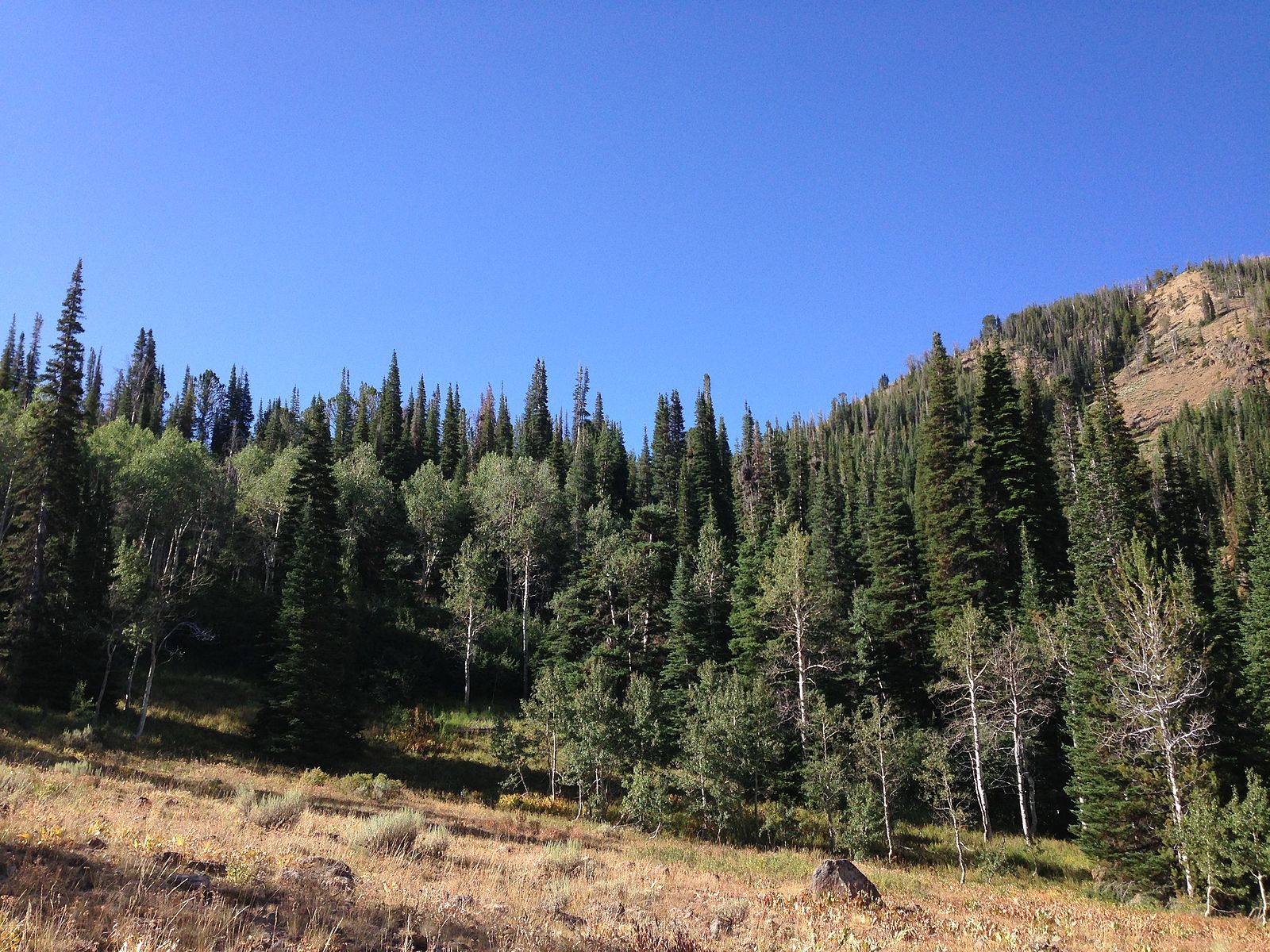 Although National Parks such as Yellowstone, Zion Canyon, and Yosemite were set aside to protect natural habitats for endangered  elk, bison, and other species,
something was still missing in many parks that could potentially have a huge impact on these ecosystems.

What do you think it could be?
[Speaker Notes: Part of the Wind Cave bison herd photographed in 2003.https://commons.wikimedia.org/wiki/File:Wind_Cave_bison_herd_2003.jpg, This file is licensed under the Creative Commons Attribution-Share Alike 3.0 Unported license]
Predators, People, & Parks
For many years, top predators including bears, wolves, and mountain lions were the targets of hunting. 
They were often driven to extinction in all or part of the western United States.
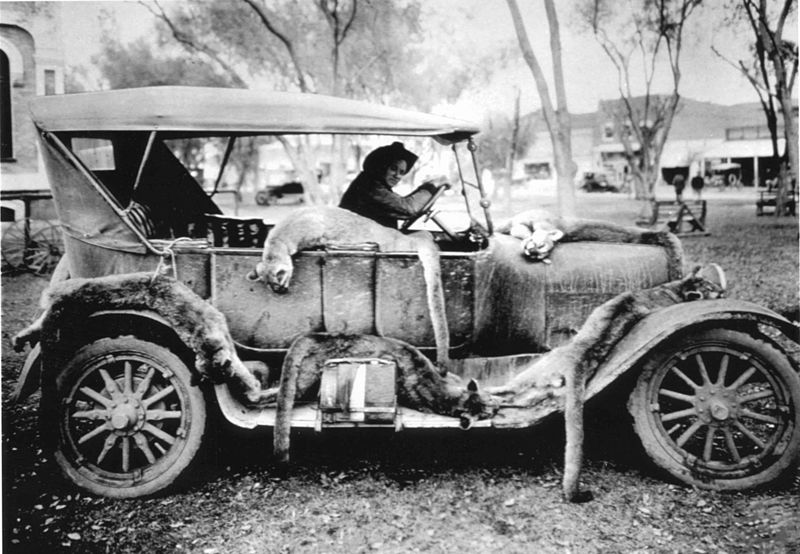 [Speaker Notes: USFWS Mountain-Prairie - A Pair on the Prowl https://commons.wikimedia.org/wiki/Category:Cervus_canadensis#/media/File:A_Pair_on_the_Prowl_(12396301355).jpg This file is licensed under the Creative Commons Attribution 2.0 Generic license.]
Predators, People, & Parks
Why do you think these activities were considered acceptable by people at the time?

What do you think were the consequences for these species and their prey inside and outside of National Park boundaries?
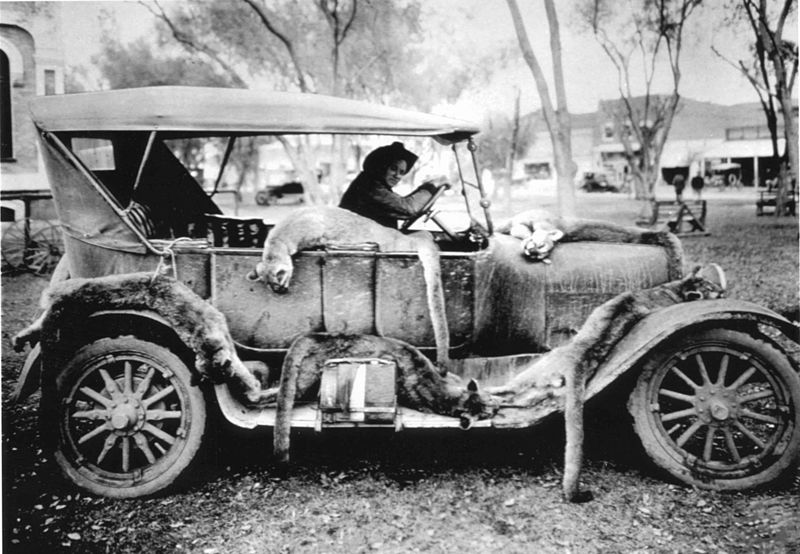 [Speaker Notes: USFWS Mountain-Prairie - A Pair on the Prowl https://commons.wikimedia.org/wiki/Category:Cervus_canadensis#/media/File:A_Pair_on_the_Prowl_(12396301355).jpg This file is licensed under the Creative Commons Attribution 2.0 Generic license.	
100 pound wolf killed in Montana in 1928 in Highwood Mountains, east of Great Falls, Public Domain, Montana https://commons.wikimedia.org/wiki/File:Montana_wolf_100_lbs_1928_Young_%26_Goldman_USFWS.jpg
Market hunting of cougars, Public Domain, https://commons.wikimedia.org/wiki/File:Market_hunting_of_cougars.jpg]
Predator-Prey Systems
Predator-prey-producers systems typical of the ecosystem in two parks are shown below.
ZION National Park
Yosemite National Park
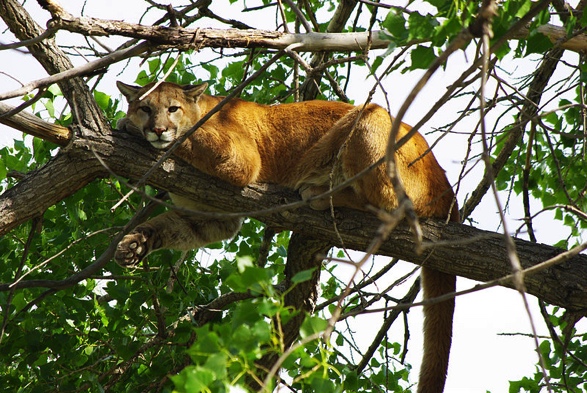 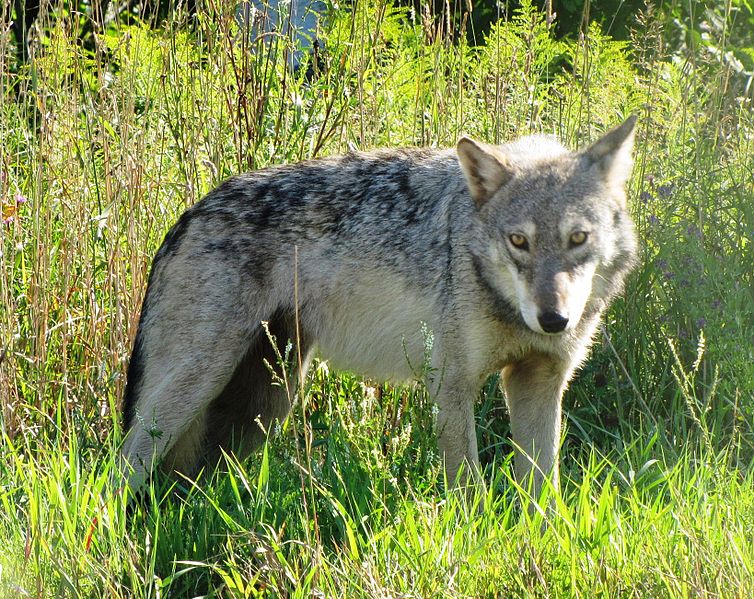 Coyote
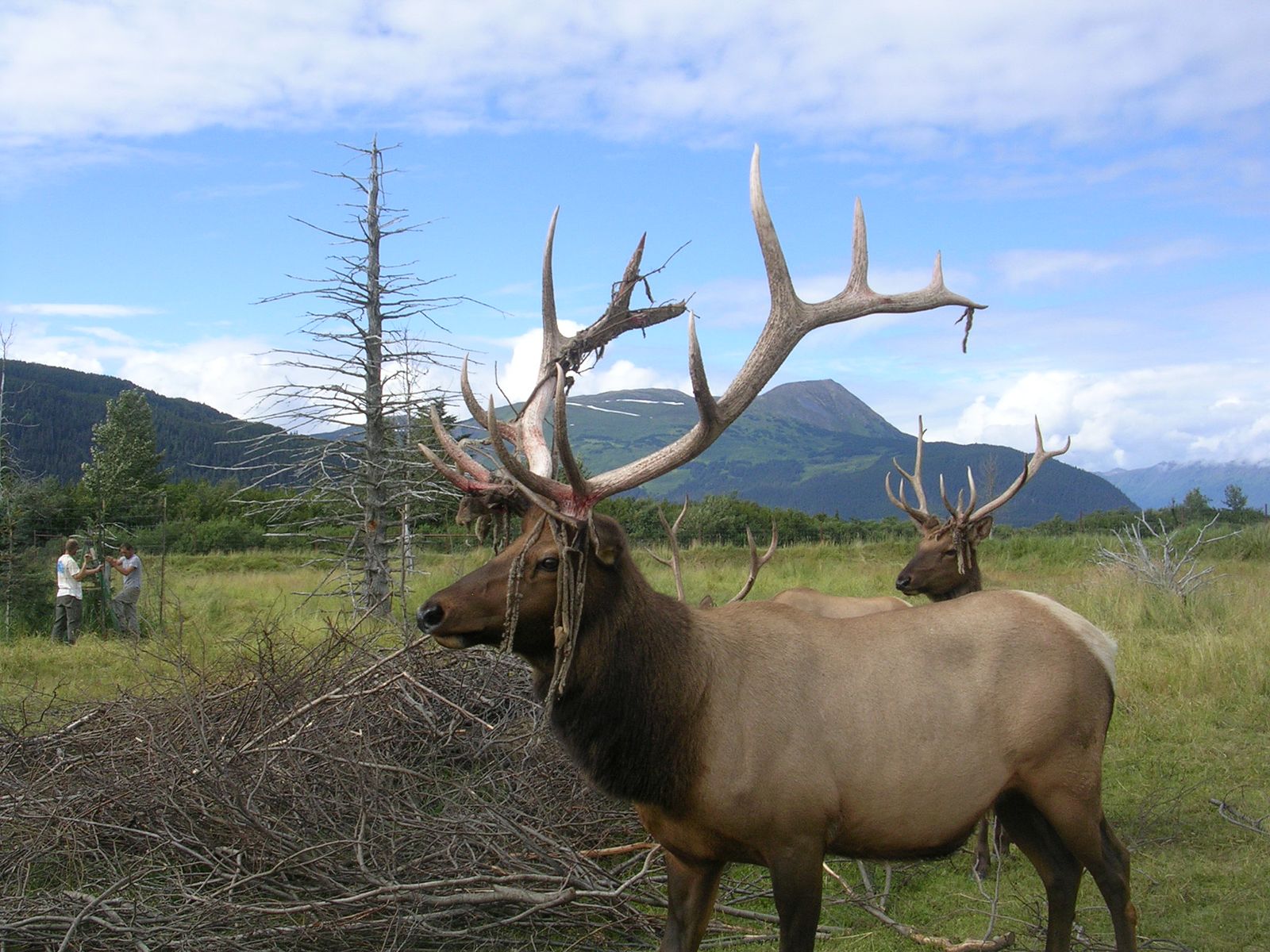 Mountain Lion
Elk
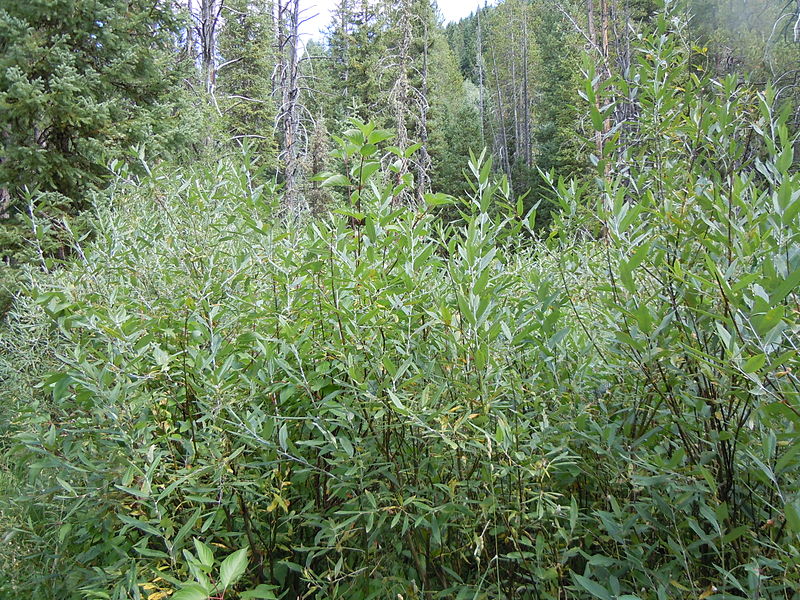 Moose
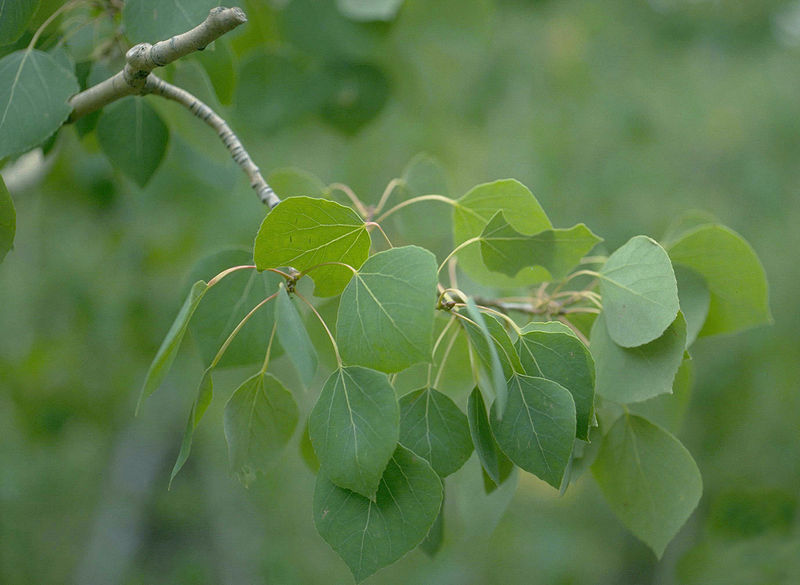 Aspen
Willow
Browsing For Saplings
Animals such as elk, deer, and moose are browsers, meaning that they mostly eat leaves and young stems of woody shrubs and trees. 
Mutualistic bacteria in their gut help digest the plant material.
No branches below height browsers can reach.

Marks on tree trunks from browsers eating bark.
Browsing For Saplings
They also eat the fruits and seeds on branches, which can limit plant reproduction.
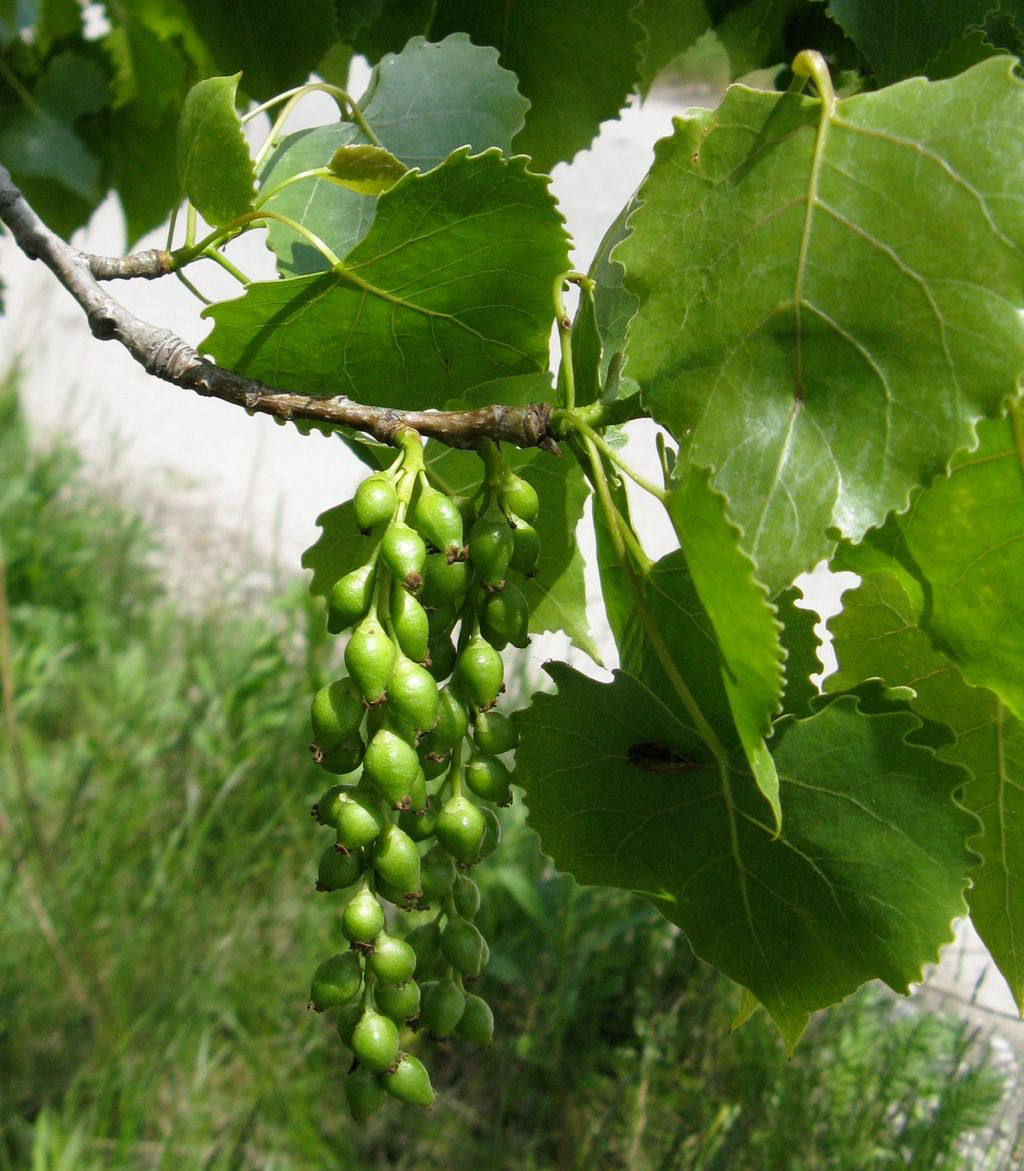 Predator-Prey Systems
Moose and elk browse on the leaves, buds, and twigs of willow or cottonwoods growing in wet areas and aspen that grow in drier areas.
ZION National Park
Yosemite National Park
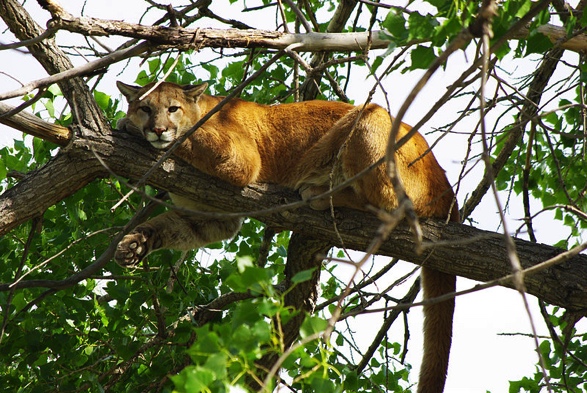 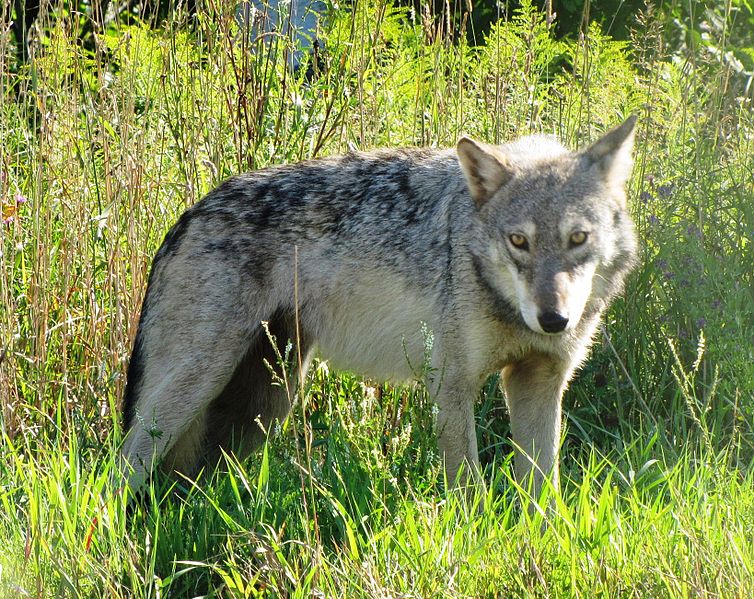 Coyote
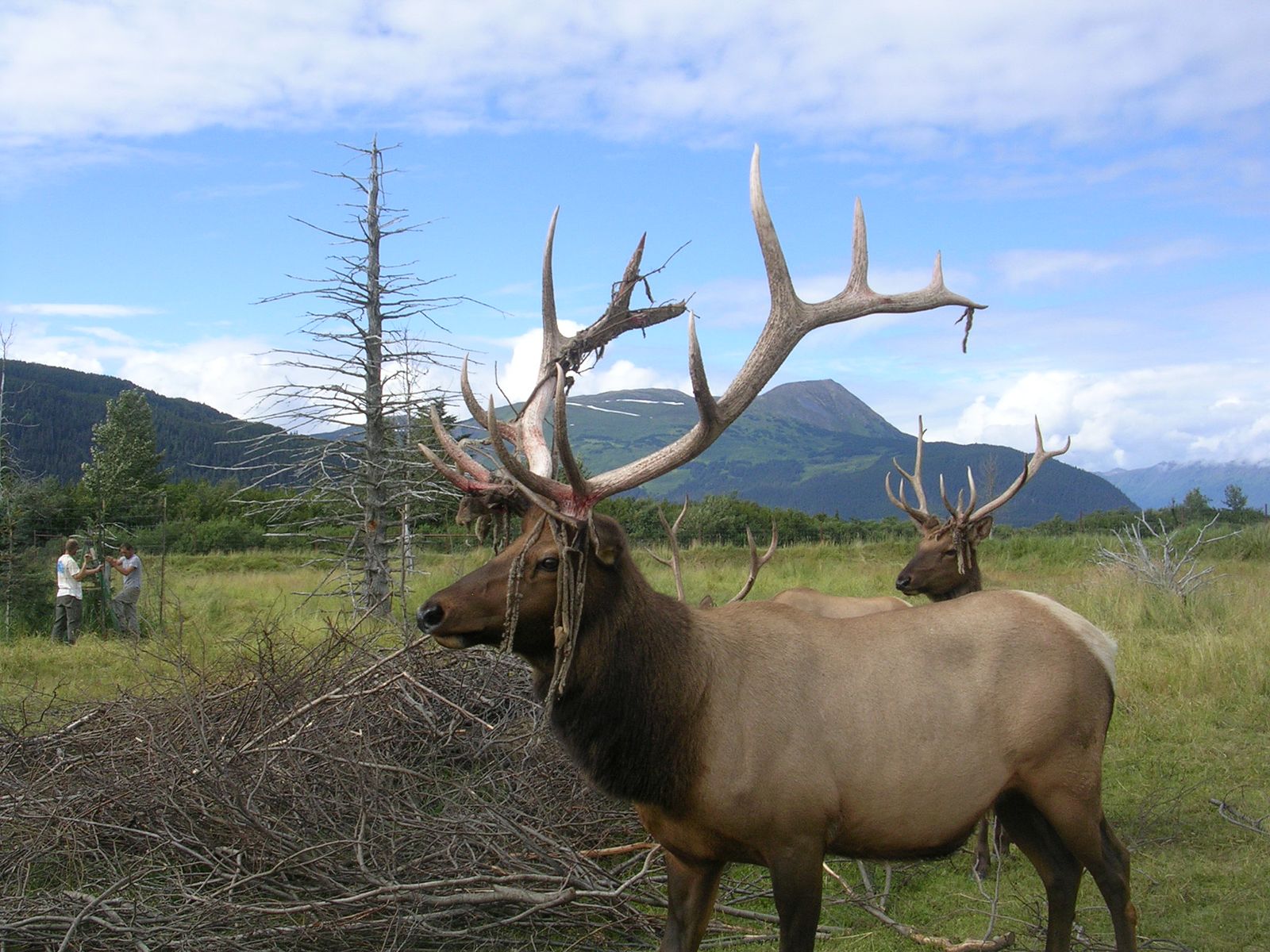 Mountain Lion
Elk
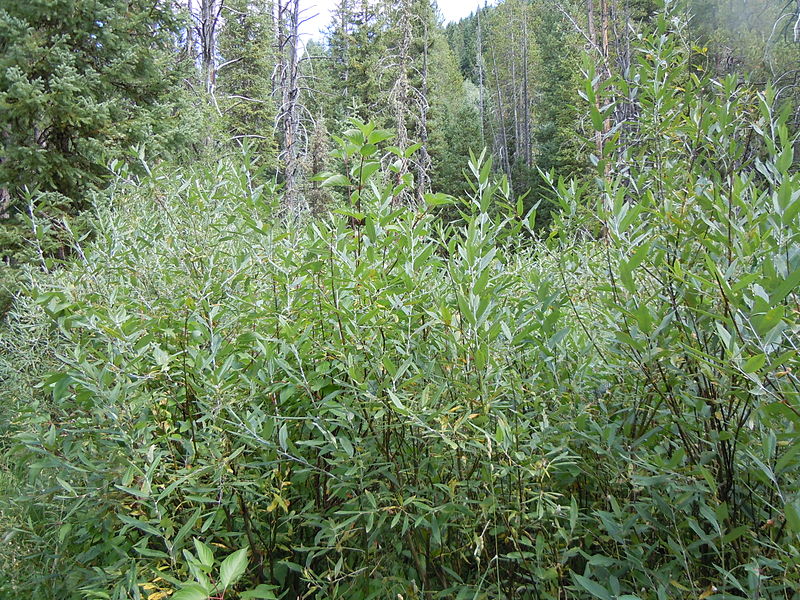 Moose
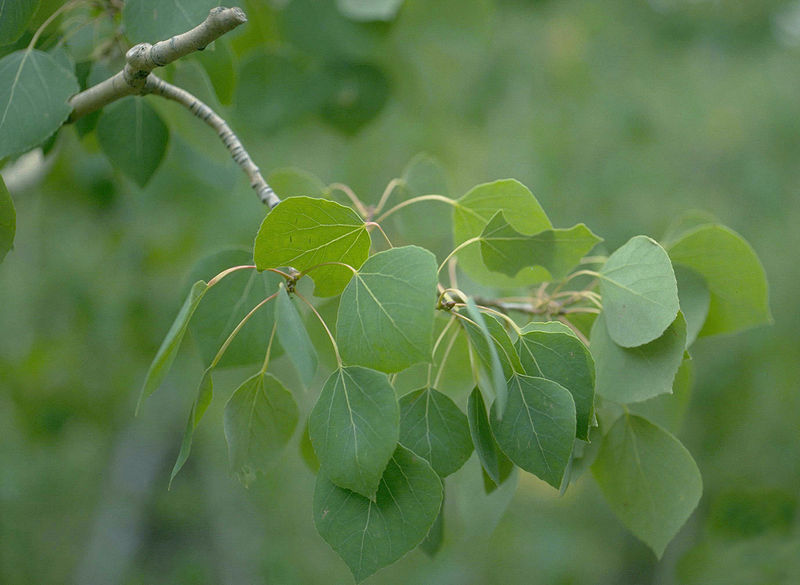 Aspen
Willow
[Speaker Notes: Mountain lion lounging in a cottonwood tree during the heat of the day., This file is licensed under the Creative Commons Attribution 2.0 Generic license. USFWS 	
https://commons.wikimedia.org/wiki/File:8th_Place_-_Mountain_Lion_(7487178290).jpg
A male moose takes a rest in a field during a light rainshower. Public Domain, https://commons.wikimedia.org/wiki/File:Male_Moose.jpg
Gray Wolf Canis lupus at Seney National Wildlife Refuge, Michigan. This file is licensed under the Creative Commons Attribution-Share Alike 2.0 Generic license.	
https://commons.wikimedia.org/wiki/File:Gray_Wolf_Seney_NWR_2.jpg

An Elk poses for the camera https://commons.wikimedia.org/wiki/File:An_Elk_poses_for_the_camera_(9317643508).jpg This file is licensed under the Creative Commons Attribution-Share Alike 2.0 Generic license.	
Often of montane riparian settings, Salix lemmonii can sometimes form pure stands. https://commons.wikimedia.org/wiki/File:Salix_lemmonii_(5027508048).jpg  This file is licensed under the Creative Commons Attribution-Share Alike 2.0 Generic license.	
Howard F. Schwartz, Colorado State University, USA Populus tremuloides foliage. https://commons.wikimedia.org/wiki/File:Populus_tremuloides_leaves_RMP.jpg This file is licensed under the Creative Commons Attribution 3.0 United States license.	
A young mule deer buck shows off his velvet-covered antlers in June. Photo: Bill Hayden, NPS https://commons.wikimedia.org/wiki/File:Mule_deer_buck_at_Goat_Haunt_(4479394475).jpg  This file is licensed under the Creative Commons Attribution 2.0 Generic license.		
Populus deltoides		https://commons.wikimedia.org/wiki/File:Populus_deltoides_subsp_monilifera_1.jpg This file is licensed under the Creative Commons Attribution-Share Alike 3.0 Unported license.]
Predator-Prey Systems
What would you predict would happen in these ecosystems if the top predator went extinct or were removed?
ZION National Park
Yosemite National Park
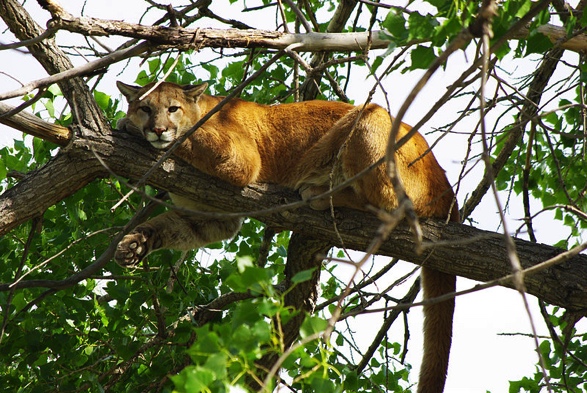 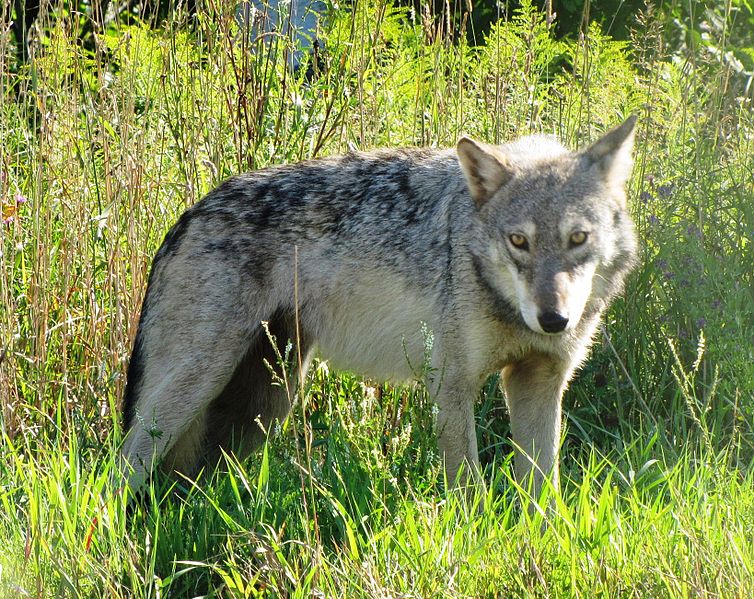 Coyote
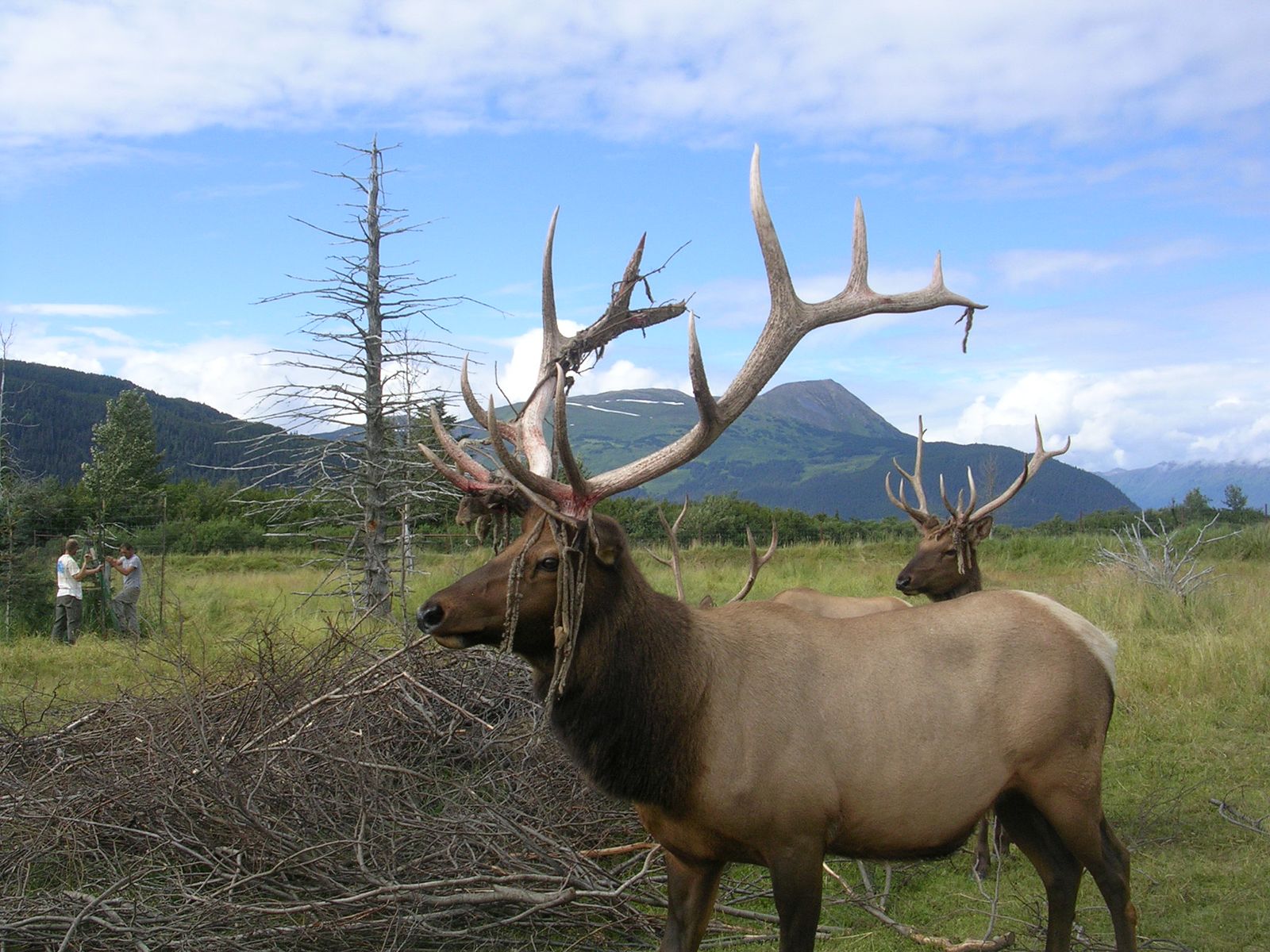 Mountain Lion
Elk
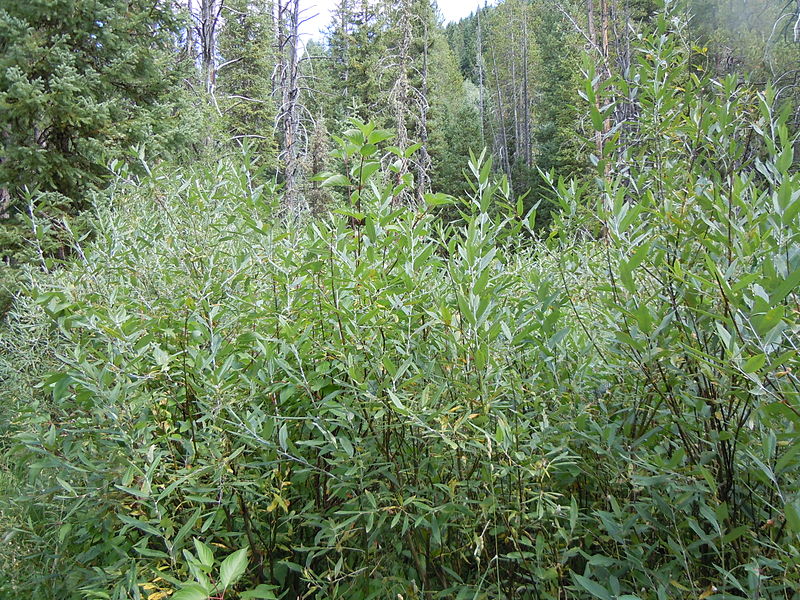 Moose
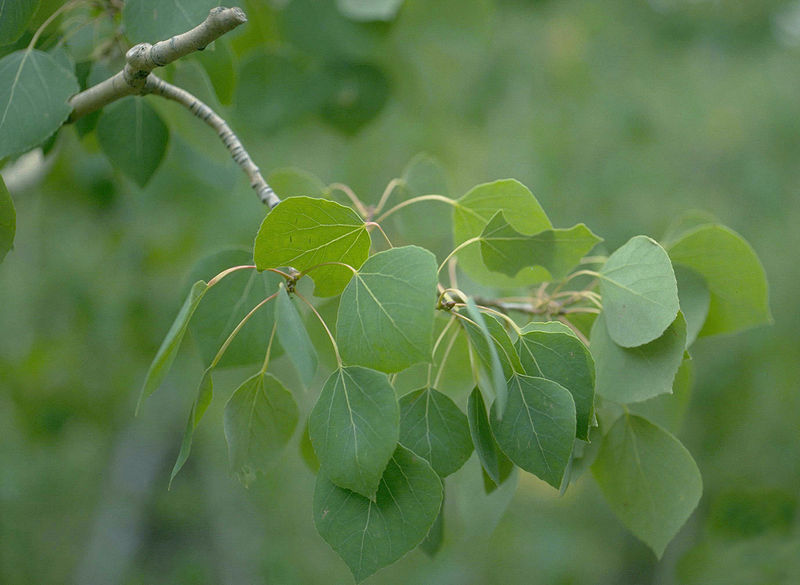 Aspen
Willow
[Speaker Notes: Mountain lion lounging in a cottonwood tree during the heat of the day., This file is licensed under the Creative Commons Attribution 2.0 Generic license. USFWS 	
https://commons.wikimedia.org/wiki/File:8th_Place_-_Mountain_Lion_(7487178290).jpg
A male moose takes a rest in a field during a light rainshower. Public Domain, https://commons.wikimedia.org/wiki/File:Male_Moose.jpg
Gray Wolf Canis lupus at Seney National Wildlife Refuge, Michigan. This file is licensed under the Creative Commons Attribution-Share Alike 2.0 Generic license.	
https://commons.wikimedia.org/wiki/File:Gray_Wolf_Seney_NWR_2.jpg

An Elk poses for the camera https://commons.wikimedia.org/wiki/File:An_Elk_poses_for_the_camera_(9317643508).jpg This file is licensed under the Creative Commons Attribution-Share Alike 2.0 Generic license.	
Often of montane riparian settings, Salix lemmonii can sometimes form pure stands. https://commons.wikimedia.org/wiki/File:Salix_lemmonii_(5027508048).jpg  This file is licensed under the Creative Commons Attribution-Share Alike 2.0 Generic license.	
Howard F. Schwartz, Colorado State University, USA Populus tremuloides foliage. https://commons.wikimedia.org/wiki/File:Populus_tremuloides_leaves_RMP.jpg This file is licensed under the Creative Commons Attribution 3.0 United States license.]
Predator-Prey Systems
What data could you collect from tree populations in each of these parks to test if your prediction is correct?
ZION National Park
Yosemite National Park
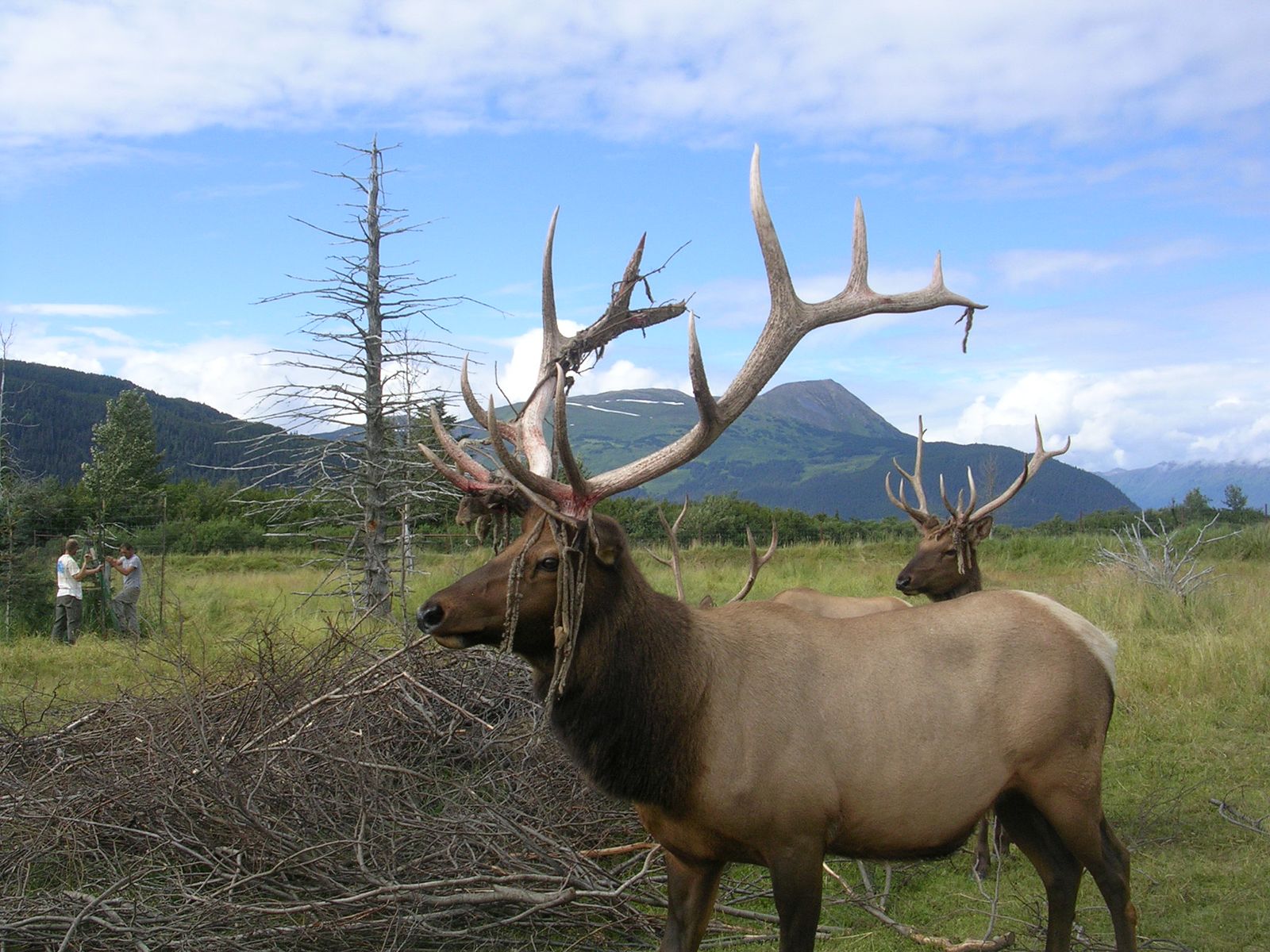 Elk
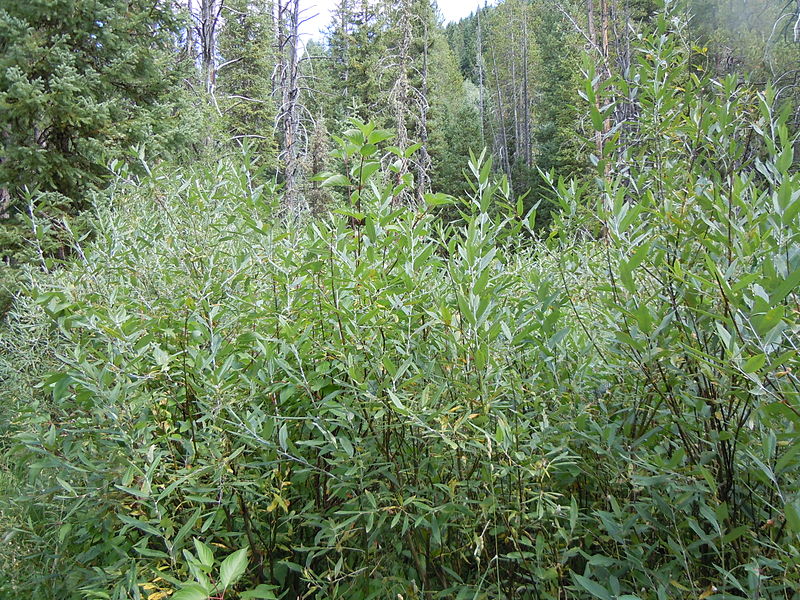 Moose
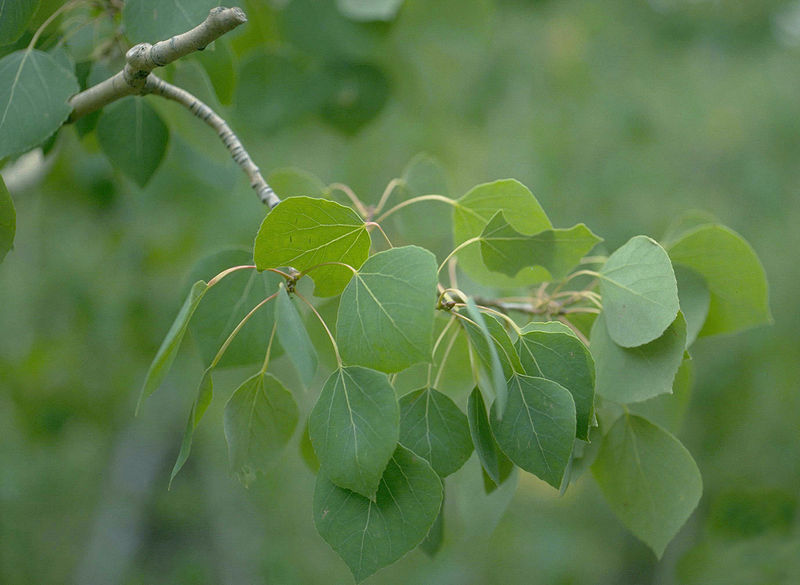 Aspen
Willow
[Speaker Notes: Mountain lion lounging in a cottonwood tree during the heat of the day., This file is licensed under the Creative Commons Attribution 2.0 Generic license. USFWS 	
https://commons.wikimedia.org/wiki/File:8th_Place_-_Mountain_Lion_(7487178290).jpg
A male moose takes a rest in a field during a light rainshower. Public Domain, https://commons.wikimedia.org/wiki/File:Male_Moose.jpg
Gray Wolf Canis lupus at Seney National Wildlife Refuge, Michigan. This file is licensed under the Creative Commons Attribution-Share Alike 2.0 Generic license.	
https://commons.wikimedia.org/wiki/File:Gray_Wolf_Seney_NWR_2.jpg

An Elk poses for the camera https://commons.wikimedia.org/wiki/File:An_Elk_poses_for_the_camera_(9317643508).jpg This file is licensed under the Creative Commons Attribution-Share Alike 2.0 Generic license.	
Often of montane riparian settings, Salix lemmonii can sometimes form pure stands. https://commons.wikimedia.org/wiki/File:Salix_lemmonii_(5027508048).jpg  This file is licensed under the Creative Commons Attribution-Share Alike 2.0 Generic license.	
Howard F. Schwartz, Colorado State University, USA Populus tremuloides foliage. https://commons.wikimedia.org/wiki/File:Populus_tremuloides_leaves_RMP.jpg This file is licensed under the Creative Commons Attribution 3.0 United States license.]
Browsing For Saplings
Researchers first compared areas with and without browsers.
How do you think the communities will differ in appearance?
Comparing Communities
Can you identify which image below shows an area where elk and deer have been excluded?
Comparing Communities
What observations did you base your conclusion on?
Comparing Communities
elk and Deer Present
Elk and Deer Excluded
Young Trees
Evidence of Browsing
Predicting Age Structure of Trees
Once parks were established, populations of deer, elk, and moose increased rapidly in many of them.
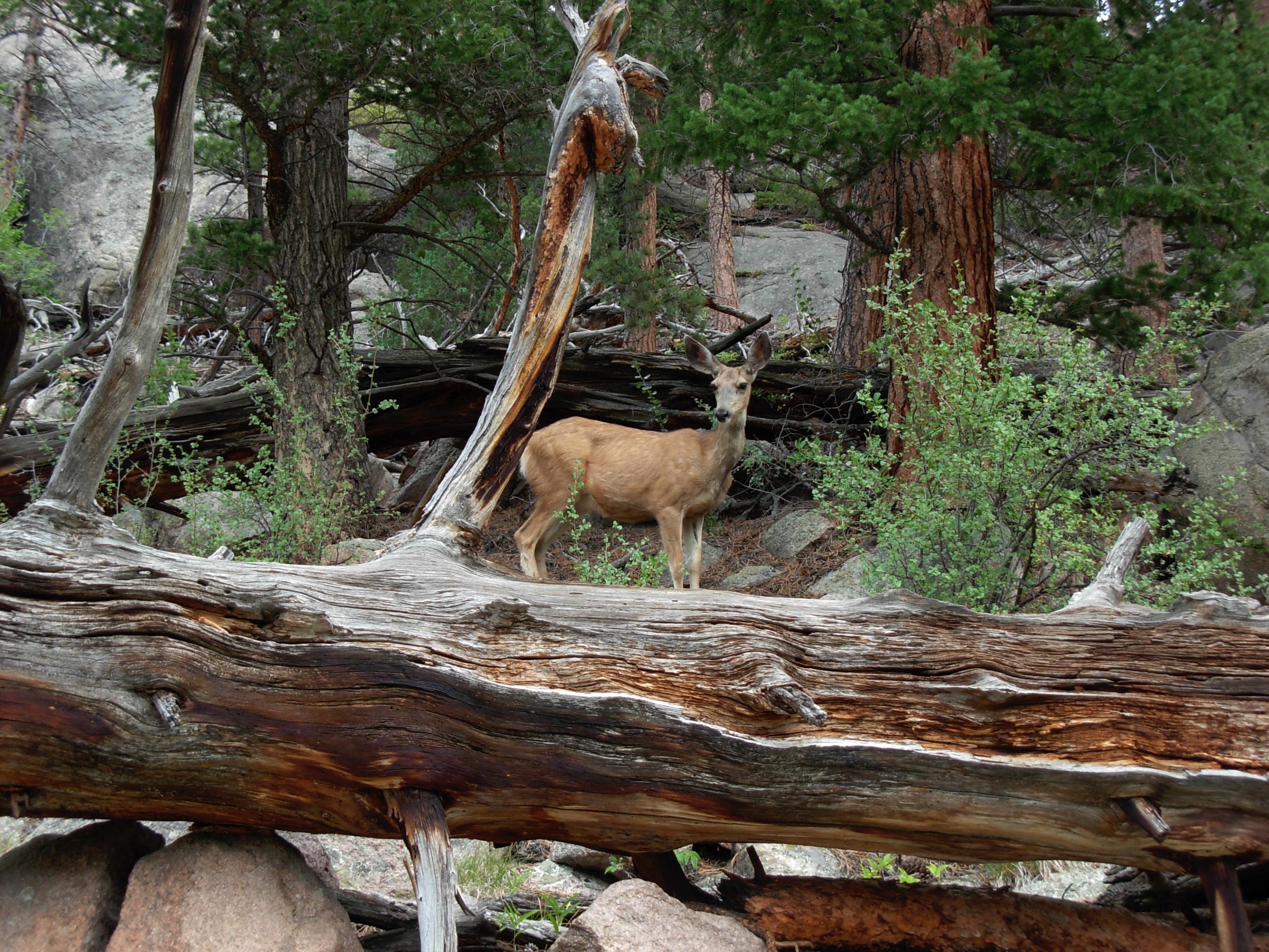 [Speaker Notes: MY picture copyright]
Predicting Age Structure of Trees
Because young saplings, seedlings, and even seeds in fruits are at the greatest risk from browsers, how might this impact growth, establishment of new trees, and age distribution in their populations?
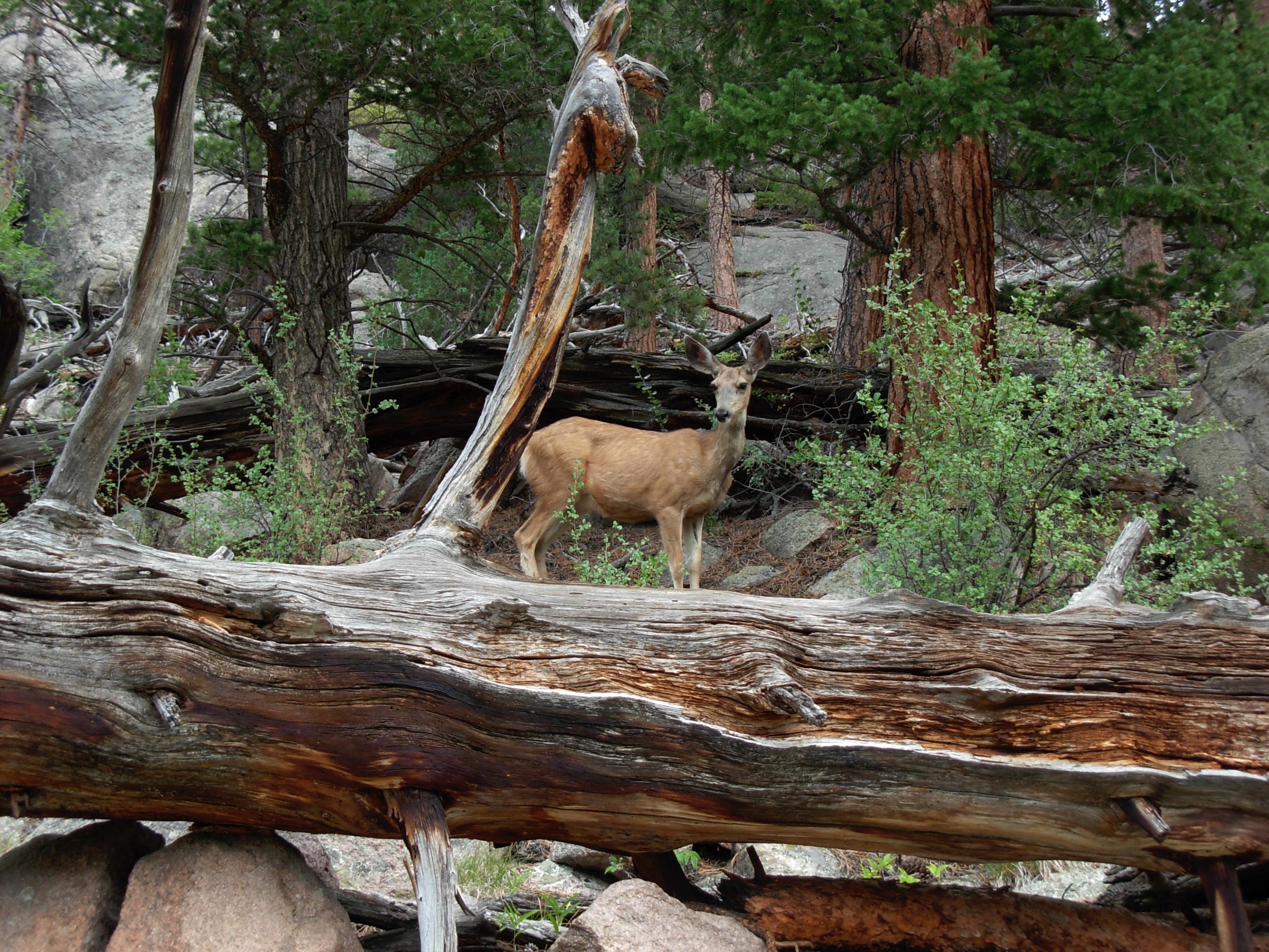 [Speaker Notes: MY picture copyright]
Predicting Age Structure of Trees
Researchers made detailed study of age distributions for different tree and shrub species in the parks. 

What should they expect to see when they compare areas where apex predators are present or absent?
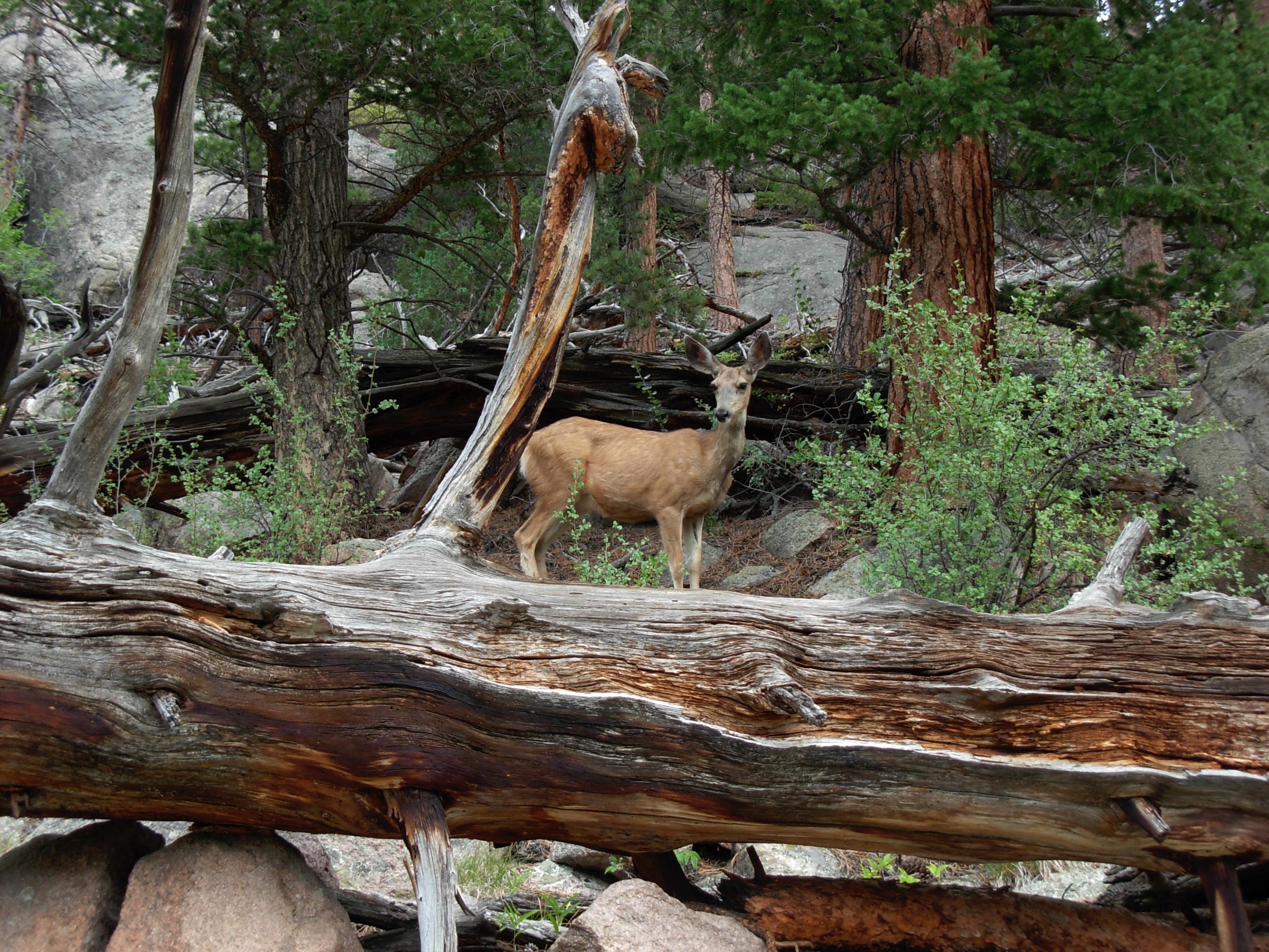 Show your prediction in the form of a graph with year of tree establishment as the x-axis and number of trees on the y-axis. The example shown next will help you get started.
[Speaker Notes: MY picture copyright]
Age Structure of Cottonwood Trees in Zion Canyon National Park
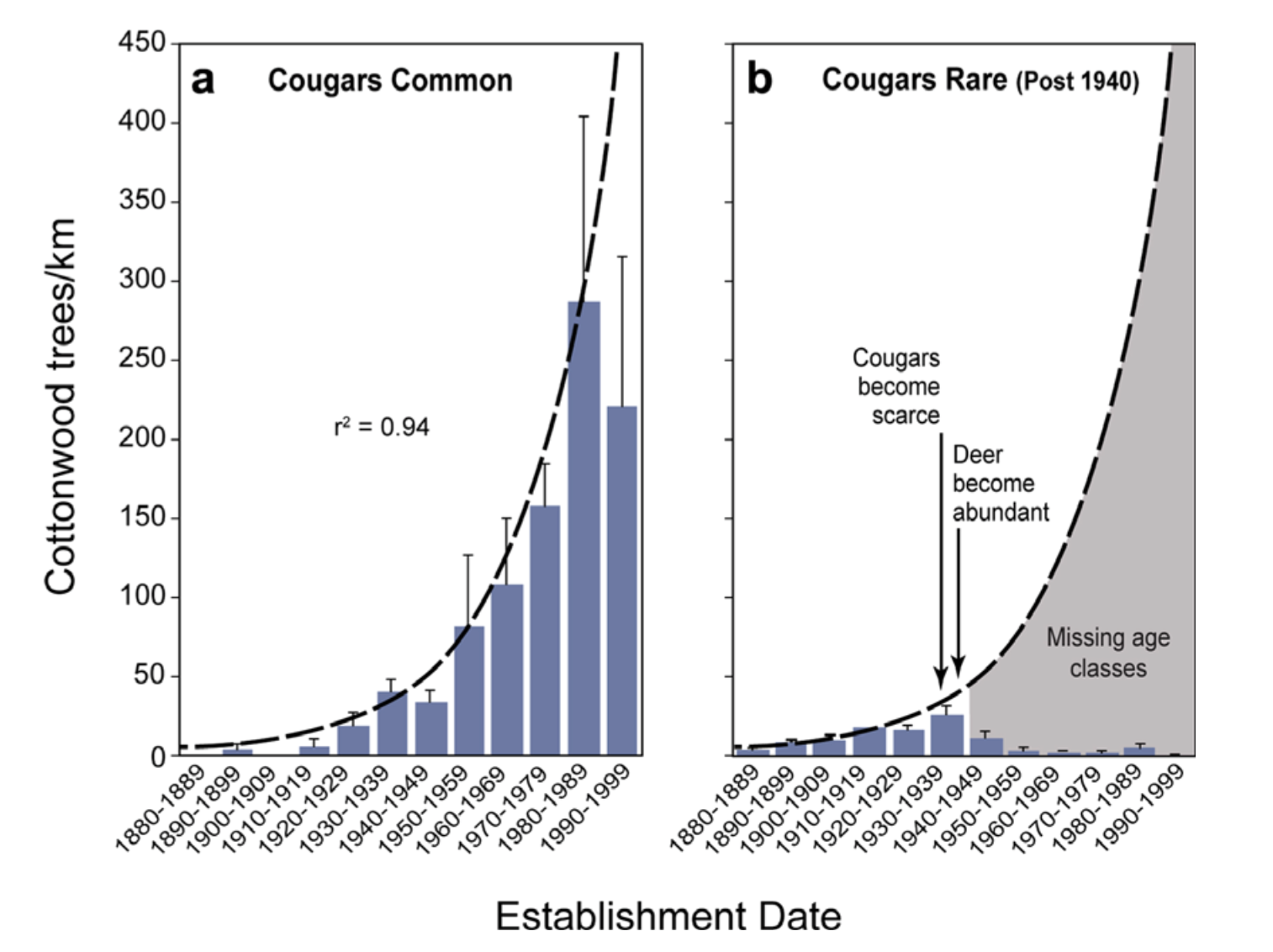 [Speaker Notes: Ripple, W. J., & Beschta, R. L. (2006). Linking a cougar decline, trophic cascade, and catastrophic regime shift in Zion National Park. Biological Conservation, 133(4), 397-408.]
Age Structure of Cottonwood Trees in Zion Canyon National Park
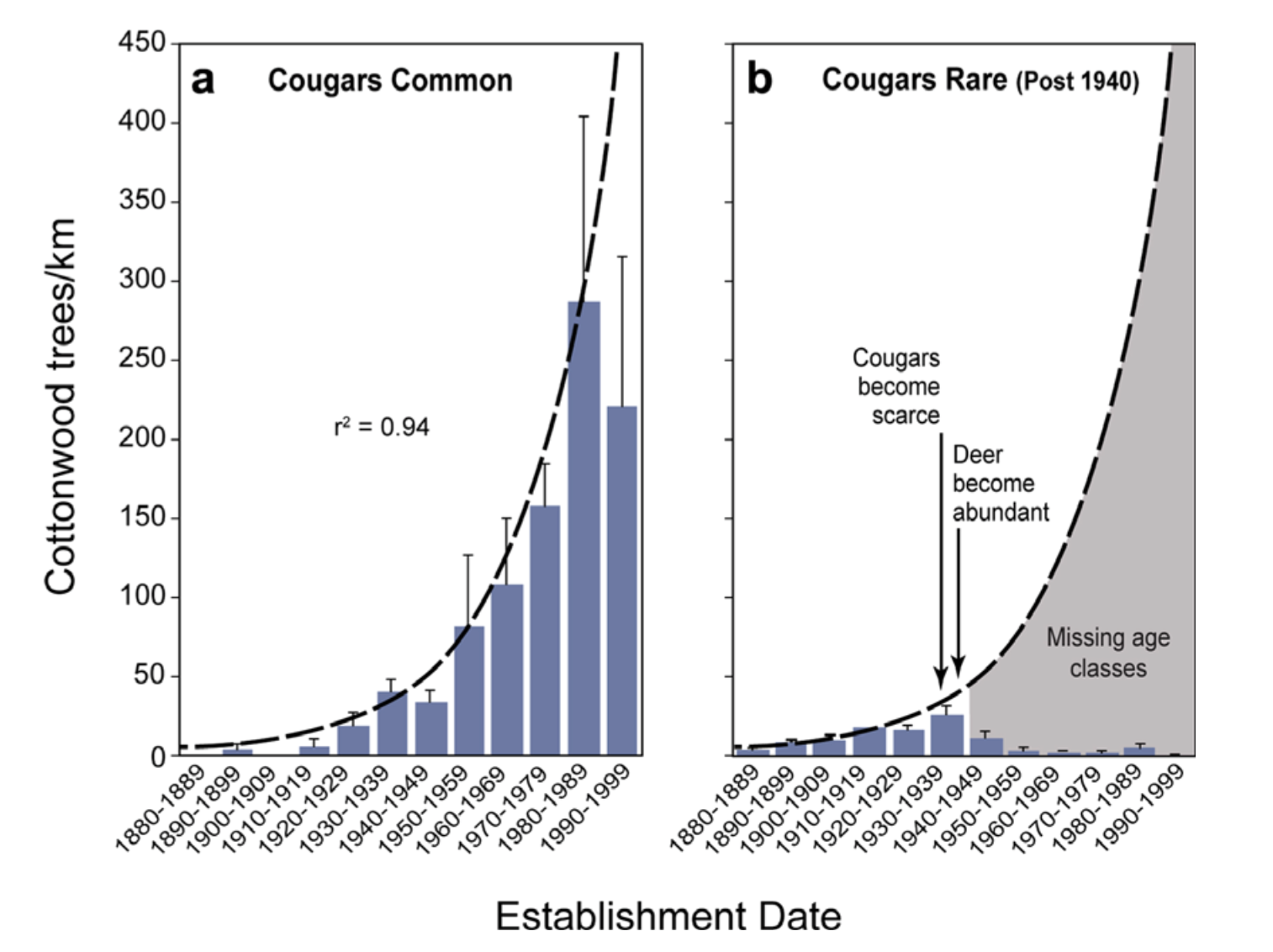 [Speaker Notes: Ripple, W. J., & Beschta, R. L. (2006). Linking a cougar decline, trophic cascade, and catastrophic regime shift in Zion National Park. Biological Conservation, 133(4), 397-408.]
Age Structure of Cottonwood Trees in Zion Canyon National Park
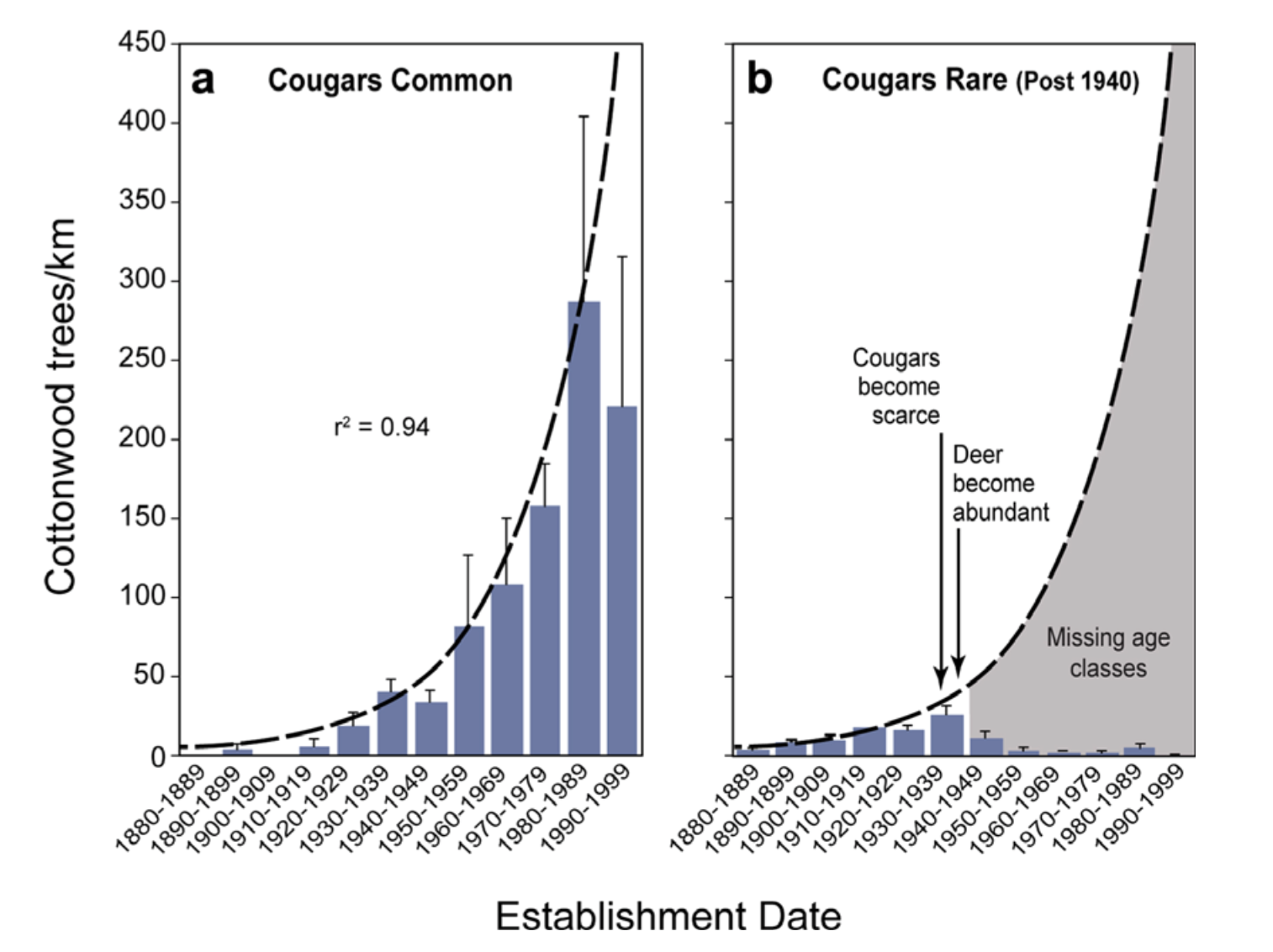 [Speaker Notes: Ripple, W. J., & Beschta, R. L. (2006). Linking a cougar decline, trophic cascade, and catastrophic regime shift in Zion National Park. Biological Conservation, 133(4), 397-408.]
Age Structure of Trees in Other Parks
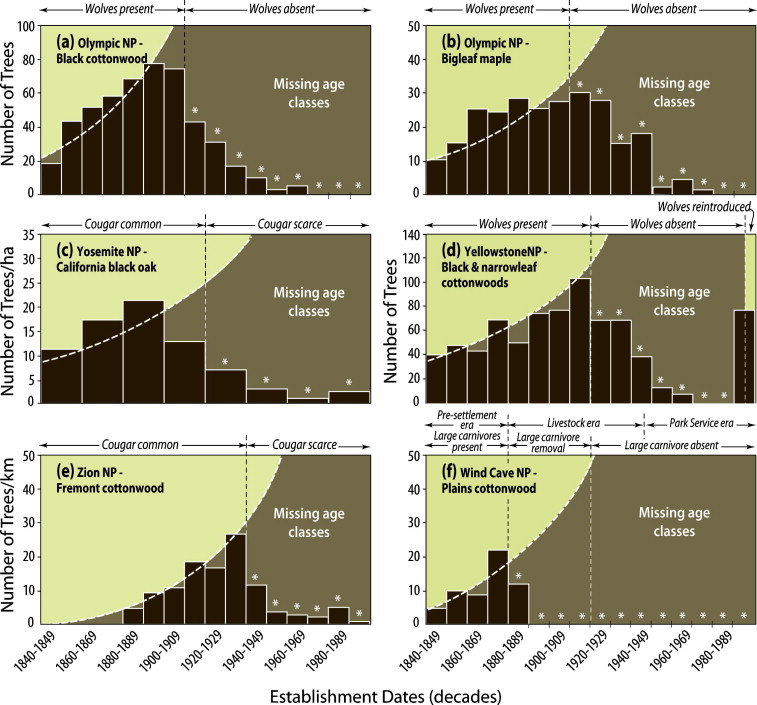 Different tree species in multiple parks show the same pattern.
Where browsers are protected, their populations grow and establishment of new trees is greatly reduced.
[Speaker Notes: Beschta, R. L., & Ripple, W. J. (2009). Large predators and trophic cascades in terrestrial ecosystems of the western United States. Biological Conservation, 142(11), 2401-2414.]
Trophic Cascades & Conservation
Reintroduction & Conservation
Apex predators have been reintroduced into some US National Parks to protect the predators species and as part of a larger conservation plans.
How would introduction of the apex predators be a beneficial part of conservation in these areas? Are there potential problems?
Results From Yellowstone
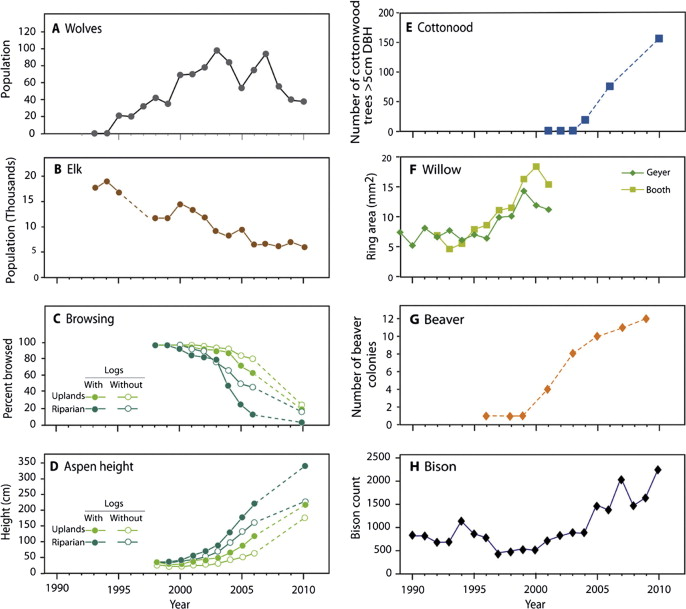 Wolves were reintroduced into Yellowstone in THE EARLY 1990’s. 

Elk populations  were large in the park.

What changes occurred in predator and prey population sizes after wolf reintroduction?
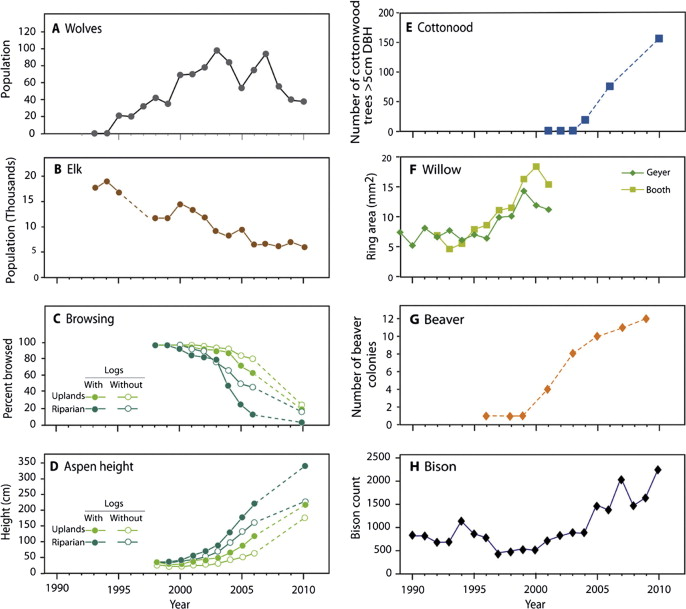 [Speaker Notes: Ripple, W. J., & Beschta, R. L. (2012). Trophic cascades in Yellowstone: The first 15 years after wolf reintroduction. Biological Conservation, 145(1), 205-213.]
Results From Yellowstone
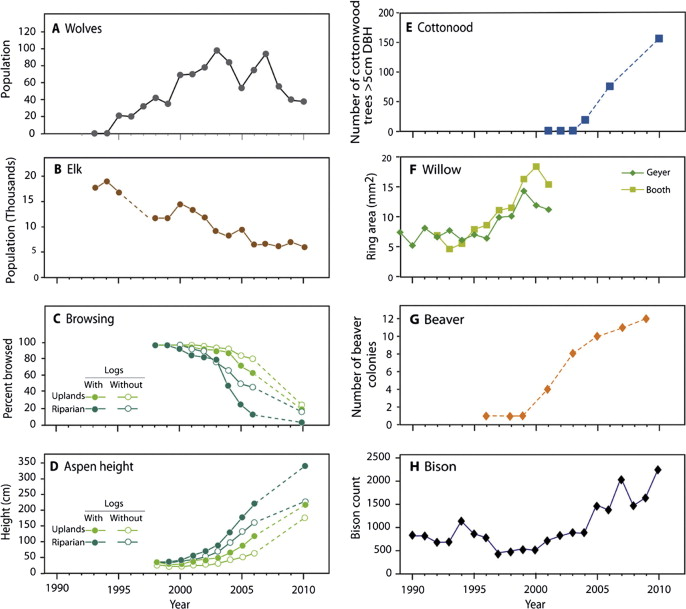 How do you expect browsing intensity and aspen height will change after wolf reintroduction?
[Speaker Notes: Ripple, W. J., & Beschta, R. L. (2012). Trophic cascades in Yellowstone: The first 15 years after wolf reintroduction. Biological Conservation, 145(1), 205-213.]
Results From Yellowstone
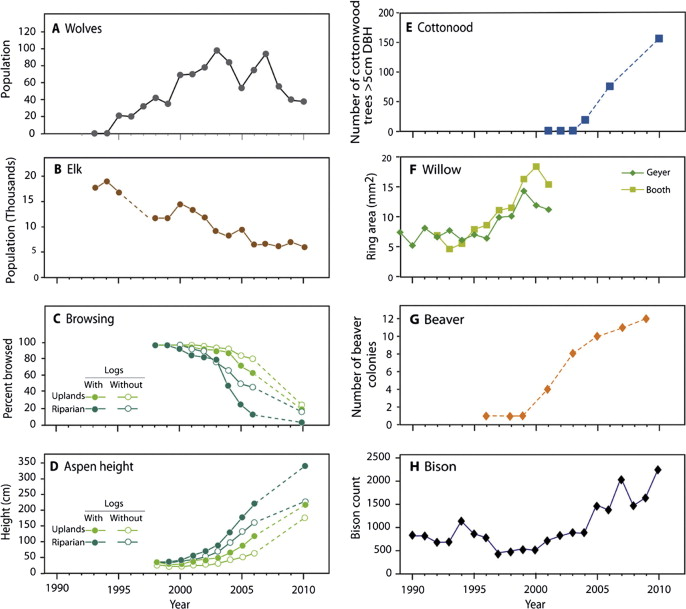 How would you predict this would affect population sizes of the following species:
Cottonwood trees 
Willows?
Beaver?
Bison?
[Speaker Notes: Ripple, W. J., & Beschta, R. L. (2012). Trophic cascades in Yellowstone: The first 15 years after wolf reintroduction. Biological Conservation, 145(1), 205-213.]
Results From Yellowstone
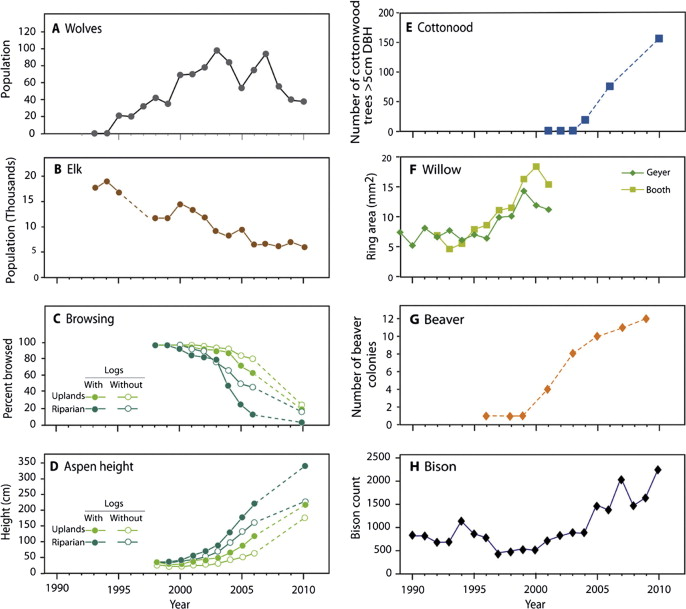 Cottonwood, willow, and beaver populations increased.

Bison populations increased, but have fluctuated. What might that be related to? 

Summarize the results of wolf reintroductions on biodiversity of the park.
[Speaker Notes: Ripple, W. J., & Beschta, R. L. (2012). Trophic cascades in Yellowstone: The first 15 years after wolf reintroduction. Biological Conservation, 145(1), 205-213.]
Trophic Cascades & Community Biodiversity
Brainstorming
There is clearly a direct effect between predators, their prey, and the plants that their prey eat. 
What could be some of the indirect effects that impact the population sizes and presence of other species present in the community?
Riparian Areas: Where the Terrestrial & Aquatic Environments Meet
Riparian areas and wetland communities along rivers, streams, and lakes are used heavily by many browsers, particularly moose. 

In addition to prey and their predators, other species in the community depend on the quality of the riparian habitat.
Riparian Community Food Web
The species shown below are part of the typical community found in riparian areas  along creeks, streams, and rivers in Zion National Park.
Riparian Community Food Web
Arrange the species below to produce a new food web diagram that includes not only the predator and prey, but also other species in the community. Arrows should be drawn from food items to the species that eats them.
Cougar
(predator)
Riparian Community Food Web
There are direct effects between species and what they eat.
Butterflies
(juvenile- leaves, adult - floral nectar)
Beaver
(browser, preference for willows)
Mule Deer
(woody browser)
Amphibians: frogs, toads
(juvenile – algae
adult - insects)
Wetland plants: sedges, rushes, cattails (producers)
Wildflowers
(producer)
Woody Tree Species: willows, cottonwoods
(producers)
Cougar
(predator)
Riparian Community Food Web
For example, the direct relationship between cougar and mule deer.
Butterflies
(juvenile- leaves, adult - floral nectar)
Beaver
(browser, preference for willows)
Mule Deer
(woody browser)
Amphibians: frogs, toads
(juvenile – algae
adult - insects)
Wetland plants: sedges, rushes, cattails (producers)
Wildflowers
(producer)
Woody Tree Species: willows, cottonwoods
(producers)
Cougar
(predator)
Riparian Community Food Web
But the impact of apex predators on their prey can also have indirect effects on other members of the community.
Butterflies
(juvenile- leaves, adult - floral nectar)
Beaver
(browser, preference for willows)
Mule Deer
(woody browser)
Amphibians: frogs, toads
(juvenile – algae
adult - insects)
Wetland plants: sedges, rushes, cattails (producers)
Wildflowers
(producer)
Woody Tree Species: willows, cottonwoods
(producers)
Cougar
(predator)
Riparian Community Food Web
Based on this food web, what would you predict would be the indirect effect of cougar presence or absence on the other species in the community?
Butterflies
(juvenile- leaves, adult - floral nectar)
Beaver
(browser, preference for willows)
Mule Deer
(woody browser)
Amphibians: frogs, toads
(juvenile – algae
adult - insects)
Wetland plants: sedges, rushes, cattails (producers)
Wildflowers
(producer)
Woody Tree Species: willows, cottonwoods
(producers)
Riparian Community Food Web
Indicate whether cougar presence or absence should increase or decrease the numbers of the different types of species listed.
Riparian Community Food Web
When they compared areas with and without cougars, here is what they found.
Riparian Community Food Web
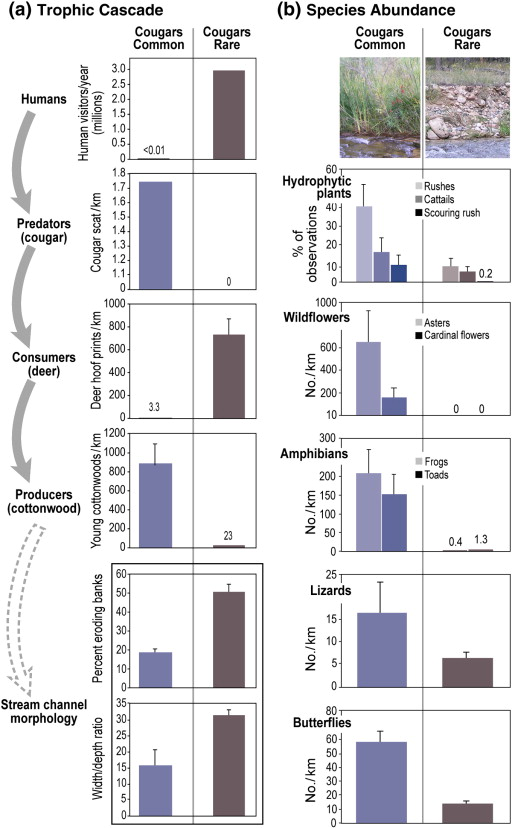 When cougars are present, the number of species (biodiversity) in the community was higher.
When cougars are are absent, community biodiversity is lower.
How do these results compare to studies of starfish in tidal pool communities?
Trophic Cascades & 			The Physical Environment
Biotic and Abiotic
Having noted the impacts of trophic cascades on the community composition, researchers wondered how biotic changes in the environment shape the functioning of the abiotic environment.
Investigating Nutrient Cycles
Producers, consumers, and decomposers are part of the biogeochemical cycles that move nutrients such as carbon, nitrogen, and phosphorus through the environment.
Investigating Nutrient Cycles
How might changes in the producer community due to high herbivory result in changes in the biogeochemical cycles?
Isle Royale National Park
Researchers chose to compare soil nutrient content and rates of nutrient flux between areas with high and low moose grazing and where they had been excluded for over 40 years.
What Moose Eat & Don’t Eat
Moose selectively browse on birch, willows, and aspen. 
Moose will not eat spruce.
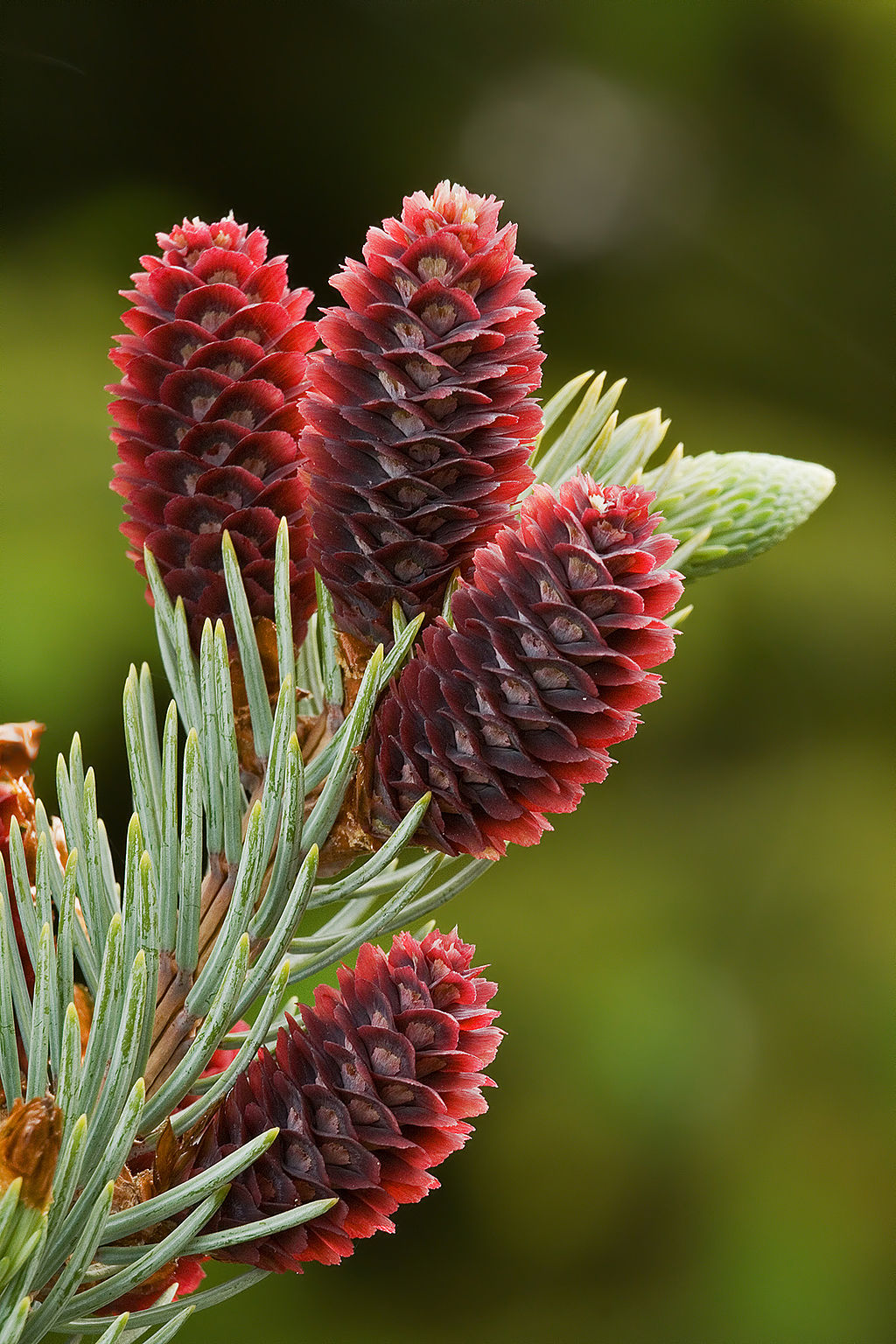 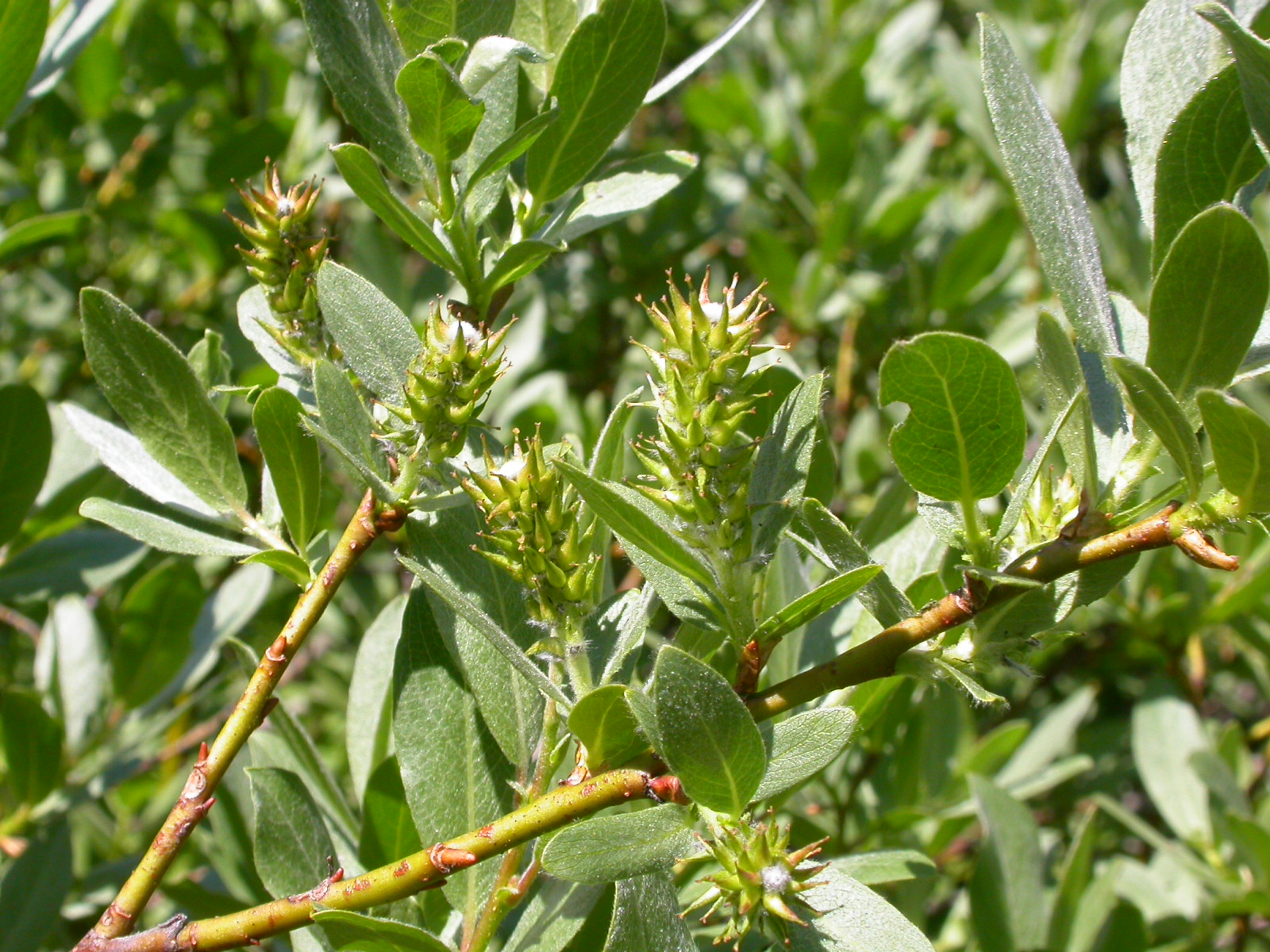 willow leaves and fruits
spruce leaves and seed cones
Compare trees and their C:N
Willows, aspen, and birch have more nitrogen and less cellulose in their leaves than spruce. 
Consequently, spruce will return fewer nutrients to the soil and decompose more slowly.
Isle Royale National Park
Because there are differences in the chemical composition of the plants moose do and do not eat, researchers wondered how could increased moose browsing will affect nutrient cycling in the ecosystem.
Two Competing Hypotheses
Moose Pellets
Moose Herbivory depresses soil nutrient Levels
Two Competing Hypotheses
Moose Pellets
Moose herbivory Increases soil nutrient levels
[Speaker Notes: Elk excrement, https://commons.wikimedia.org/wiki/File:Elk_excrement.jpg This file is licensed under the Creative Commons Attribution-Share Alike 2.0 Germany license.]
Which Do You Think Is Correct?
Moose herbivory Increases soil nutrient levels
Moose Herbivory depresses soil nutrient Levels
[Speaker Notes: Elk excrement, https://commons.wikimedia.org/wiki/File:Elk_excrement.jpg This file is licensed under the Creative Commons Attribution-Share Alike 2.0 Germany license.]
What Do You Predict?
Results: Soil Nutrient Content
[Speaker Notes: Based on: Pastor, J., Dewey, B., Naiman, R. J., McInnes, P. F., & Cohen, Y. (1993). Moose browsing and soil fertility in the boreal forests of Isle Royale National Park. Ecology, 74(2), 467-480.]
What Do You Predict?
Results: Soil Nitrogen and Carbon
[Speaker Notes: Based on: Pastor, J., Dewey, B., Naiman, R. J., McInnes, P. F., & Cohen, Y. (1993). Moose browsing and soil fertility in the boreal forests of Isle Royale National Park. Ecology, 74(2), 467-480.]
Summary of Results
Nitrogen levels Mineralization
Higher inside exclosures in fall.
Differences only temporary
Other soil nutrients
Most are lower in areas with high browsing
Productivity
Higher inside exclosures.
Decreases with increased moose browsing.
Conclusion?
Selective Herbivory Hypothesis
Increased Fertilizer Hypothesis
Conclusion!
Selective Herbivory Hypothesis
Any benefits from extra browsing and more moose pellets returning nutrients to the soil is offset by decreased nutrient availability caused by the increase in spruce.
Linking Terrestrial and Aquatic Systems
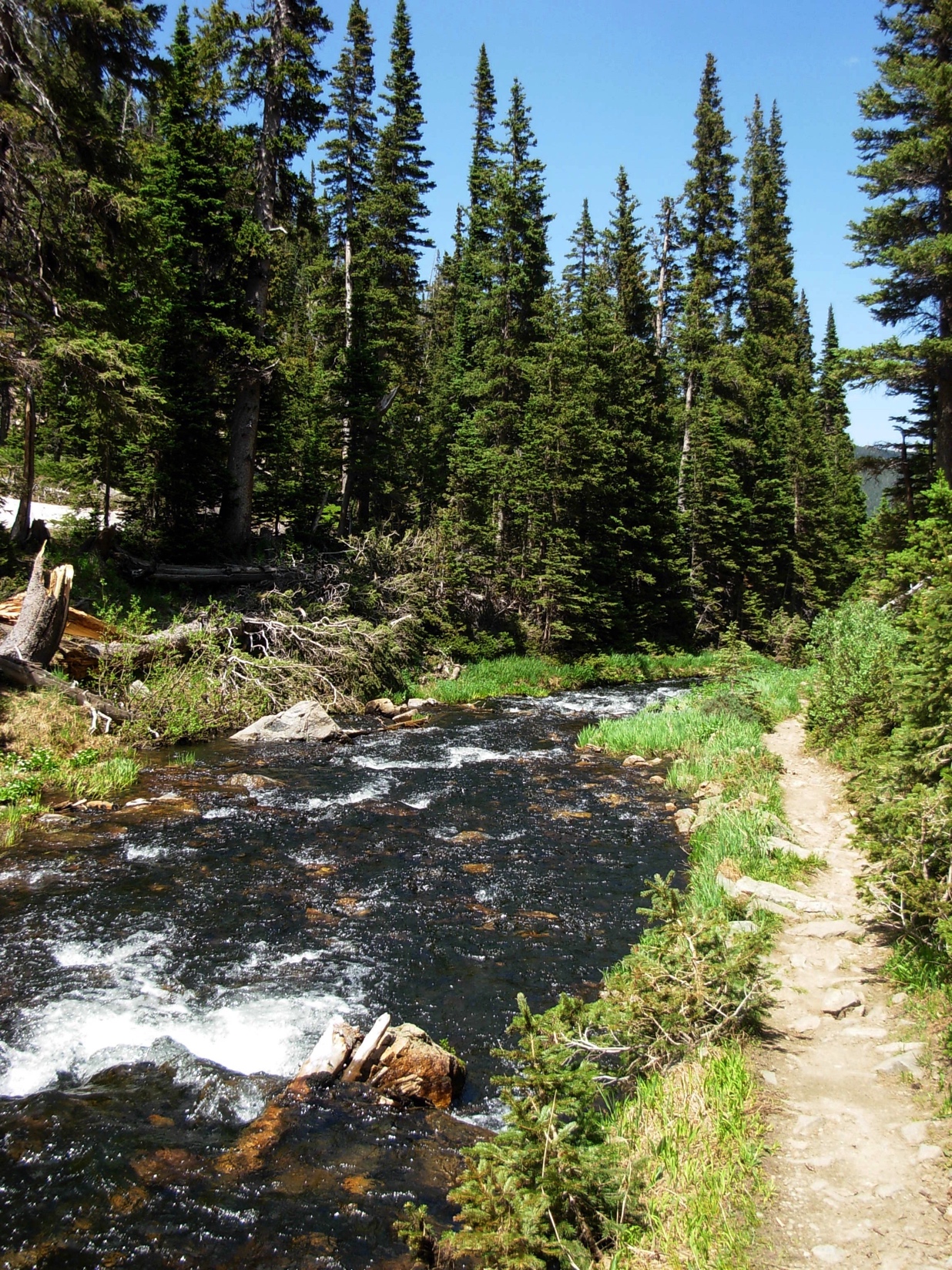 Because browsers often eat species that grow along streams, researchers wondered whether terrestrial predator presence or absence could shape the physical features of aquatic systems.
Effects Of Predator Removal On Riparian Environments
Fewer grazing ungulates
Increased stream depth
Sort the items below to show how you would predict predator presence or absence should affect features of streams.
Decreased woody vegetation along streams
More grazing ungulates
Increased bank  erosion
Decreased bank erosion
Apex Predator Present
Apex Predator Absent
Decreased stream width
Increased stream width
Increased woody vegetation along streams
Decreased stream depth
Effects Of Predator Removal On Riparian Environments
Fewer grazing ungulates
Increased stream depth
The items should be sorted into the groups shown below. Now, place the items into a sequence that shows a possible sequence of the consequences of predator removal.
Decreased woody vegetation along streams
More grazing ungulates
Increased bank  erosion
Decreased bank erosion
Apex Predator Present
Apex Predator Absent
Decreased stream width
Increased stream width
Increased woody vegetation along streams
Decreased stream depth
Effects Of Predator Removal On Riparian Environments
Summary
Summary and Conclusions
Trophic Cascade Theory unifies the many different interacting parts of environment. It explains relationships in processes from the chemical to the ecosystem.
Although marine and terrestrial systems are different in their species composition and physical environment, they operate according to the same fundamental principles
Trophic Cascade Model Summary
Studies investigating different aquatic and terrestrial systems have demonstrated that removing apex predators can cause changes throughout the ecosystem through direct and indirect effects.
Terrestrial Trophic Cascade Model Summary
Terrestrial Trophic Cascade Model Summary
Number of  Predators
Community Composition Influences Nutrient Cycles
What Herbivore Eats
Available Plants
Composition of Herbivore Feces
Number of Herbivores
Nutrient Availability & Fluxes
Fungi & Bacterial Community
Number & Type of Available Plants
Changes in Riparian Systems
These studies show how trophic cascades that alter the terrestrial riparian habitat can also affect the neighboring aquatic environment and have consequences for the ecological functioning of the larger watershed.
The End
Resources
Beschta, R. L., & Ripple, W. J. (2009). Large predators and trophic cascades in terrestrial ecosystems of the western United States. Biological Conservation, 142(11), 2401-2414.
 
Pastor, J., Dewey, B., Naiman, R. J., McInnes, P. F., & Cohen, Y. (1993). Moose browsing and soil fertility in the boreal forests of Isle Royale National Park. Ecology, 74(2), 467-480.
 
Ripple, W. J., Larsen, E. J., Renkin, R. A., & Smith, D. W. (2001). Trophic cascades among wolves, elk and aspen on Yellowstone National Park’s northern range. Biological conservation, 102(3), 227-234.
 
Ripple, W. J., & Beschta, R. L. (2006). Linking a cougar decline, trophic cascade, and catastrophic regime shift in Zion National Park. Biological Conservation, 133(4), 397-408.
 
Ripple, W. J., & Beschta, R. L. (2007). Restoring Yellowstone’s aspen with wolves. Biological Conservation, 138(3), 514-519.
 
Ripple, W. J., & Beschta, R. L. (2012). Trophic cascades in Yellowstone: The first 15 years after wolf reintroduction. Biological Conservation, 145(1), 205-213.
Image Credits
SLIDE 14
Sea-otter-morro-bay 13.jpg https://commons.wikimedia.org/wiki/File:Sea-otter-morro-bay_13.jpg Attribution: "Mike" Michael L. Baird  This file is licensed under the Creative Commons Attribution 2.0 Generic license.	 
 
Starfish Image from Public domain images websiTEhttp://www.public-domain-image.com/full-image/fauna-animals-public-domain-images-pictures/fishes-public-domain-images-pictures/starfish.jpg.html
 
SLIDE 19 
Yosemite Valley, Yosemite National Park, California, USA. https://commons.wikimedia.org/wiki/File:YosemitePark2_amk.jpg This file is licensed under the Creative Commons Attribution-Share Alike 2.5 Generic license.	 
 
 
SLIDE 20 
Skull pile, Public Domain, https://en.wikipedia.org/wiki/Bison#/media/File:Bison_skull_pile_edit.jpg
 
American Bison https://commons.wikimedia.org/wiki/File:American_Bison_(Yellowstone).jpg This file is licensed under the Creative Commons Attribution-Share Alike 3.0 Unported license.	
 
SLIDE 21 
Part of the Wind Cave bison herd photographed in 2003. https://commons.wikimedia.org/wiki/File:Wind_Cave_bison_herd_2003.jpg, This file is licensed under the Creative Commons Attribution-Share Alike 3.0 Unported license.
 
SLIDE 22 
Subalpine Fir and Quaking Aspen trees along the Jarbidge River TrailSouth ofSawmill Creek in Nevada.jpg https://commons.wikimedia.org/wiki/File:2013-08-09_08_54_52_Subalpine_Fir_and_Quaking_Aspen_trees_along_the_Jarbidge_River_Trail_south_of_Sawmill_Creek_in_Nevada.jpg  Attribution: FAMartin. This file is licensed under the Creative Commons Attribution-Share Alike 3.0 Unported license.	 
 
 
SLIDE 23: 
100 pound wolf killed in Montana in 1928 in Highwood Mountains, east of Great Falls, Public Domain, Montana https://commons.wikimedia.org/wiki/File:Montana_wolf_100_lbs_1928_Young_%26_Goldman_USFWS.jpg
 
Market hunting of cougars, Public Domain, https://commons.wikimedia.org/wiki/File:Market_hunting_of_cougars.jpg
 
SLIDE 25, 28, 29, & 30: 
Mountain lion lounging in a cottonwood tree during the heat of the day.,	
https://commons.wikimedia.org/wiki/File:8th_Place_-_Mountain_Lion_(7487178290).jpg  This file is licensed under the Creative Commons Attribution 2.0 Generic license. USFWS
 
A male moose takes a rest in a field during a light rainshower. Public Domain, https://commons.wikimedia.org/wiki/File:Male_Moose.jpg
This file is licensed under the Creative Commons Attribution-Share Alike 2.0 Generic license.	
 
Gray Wolf Canis lupus at Seney National Wildlife Refuge, Michigan. This file is licensed under the Creative Commons Attribution-Share Alike 2.0 Generic license.	
https://commons.wikimedia.org/wiki/File:Gray_Wolf_Seney_NWR_2.jpg
 
An Elk poses for the camera https://commons.wikimedia.org/wiki/File:An_Elk_poses_for_the_camera_(9317643508).jpg This file is licensed under the Creative Commons Attribution-Share Alike 2.0 Generic license.	
 
Often of montane riparianSettings,Salix lemmonii canSometimes form pureStands. https://commons.wikimedia.org/wiki/File:Salix_lemmonii_(5027508048).jpg  This file is licensed under the Creative Commons Attribution-Share Alike 2.0 Generic license.	
 
Populus tremuloides foliage. https://commons.wikimedia.org/wiki/File:Populus_tremuloides_leaves_RMP.jpg Attribution: Howard F.Schwartz, ColoradoState University, USA. This file is licensed under the Creative Commons Attribution 3.0 UnitedStates license.
Image Credits
SLIDE 26 & 31
Aspen with browsing scars. Copyright J. Phil Gibson
 
SLIDE 27
Populus deltoides subsp. monilifera female catkin https://commons.wikimedia.org/wiki/File:Populus_deltoides_subsp_monilifera_1.jpg This file is licensed under the Creative Commons Attribution-Share Alike 3.0 Unported license.
 
SLIDE 32, 33, & 34
Small stand of trees-1. Small stand of trees-2. Copyright J. Phil Gibson
 
 
SLIDE 35, 36, & 37
Young deer at RMNP. Copyright J. Phil Gibson
SLIDE 44
Mountain Stream at Indian Peaks Wilderness. Copyright J. Phil Gibson
 
SLIDE 55
Mitchell Lake 1. Copyright J. Phil Gibson
 
SLIDE 59 
Browsing moose. Copyright J. Phil Gibson
 
Salix wolfii  Matt Lavin from Bozeman, Montana, USA. https://commons.wikimedia.org/wiki/File:Salix_wolfii_(5027699626).jpg  This file is licensed under the Creative Commons Attribution-Share Alike 2.0 Generic license.	
	
Young cones of Picea pungens — Colorado BlueSpruce.  https://en.wikipedia.org/wiki/Blue_spruce#/media/File:Picea_Pungens_Young_Cones.jpg Attribution: JJ Harrison. This file is licensed under the Creative Commons Attribution-Share Alike 3.0 Unported license.
 
SLIDE 60 
Browsing moose. Copyright J. Phil Gibson
 
SLIDE 62 & 63: 
Elk excrement, https://commons.wikimedia.org/wiki/File:Elk_excrement.jpg This file is licensed under the Creative Commons Attribution-Share Alike 2.0 Germany license.	
 
SLIDE 72
Montane trail. Copyright J. Phil Gibson
 
SLIDE 77: 
USFWS Mountain-Prairie - A Pair on the Prowl https://commons.wikimedia.org/wiki/Category:Cervus_canadensis#/media/File:A_Pair_on_the_Prowl_(12396301355).jpg This file is licensed under the Creative Commons Attribution 2.0 Generic license.	
 
SLIDE 89
Headin’ out. Copyright J. Phil Gibson